Thanks to our Funders
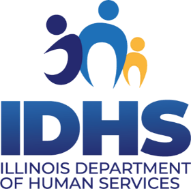 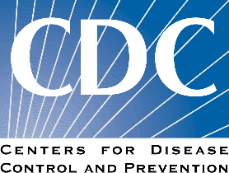 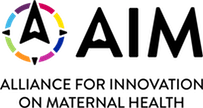 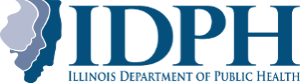 CME Provider:
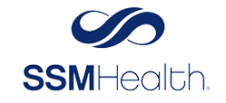 Supporters:
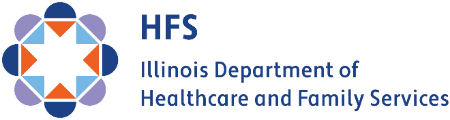 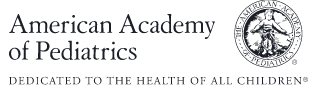 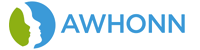 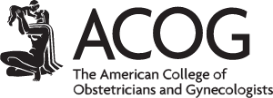 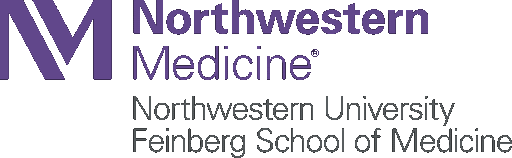 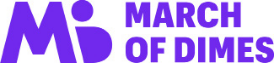 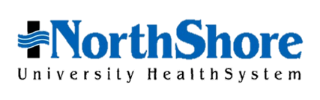 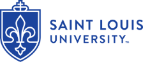 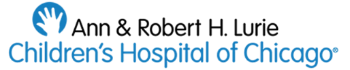 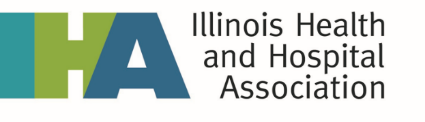 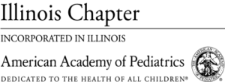 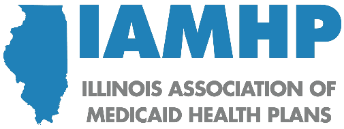 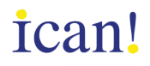 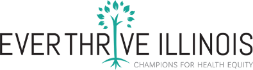 Illinois Perinatal Quality Collaborative
1
[Speaker Notes: Team, let's us this slide for sponsors]
Illinois Perinatal Quality Collaborative
OB Face-to-Face Meeting
Wednesday, May 24th, 2023
Disclosures & Joint Accreditation Statement & eeds™ Information
In support of improving patient care, this activity has been planned and implemented by the Illinois Perinatal Quality Collaborative (ILPQC) and SSM Health. SSM Health is jointly accredited by the Accreditation Council for Continuing Medical Education (ACCME), the Accreditation Council for Pharmacy Education (ACPE), and the American Nurses Credentialing Center (ANCC), to provide continuing education for the healthcare team.

As a Jointly Accredited Organization, SSM Health is approved to offer social work continuing education by the Association of Social Work Boards (ASWB) Approved Continuing Education (ACE) program. Organizations, not individual courses, are approved under this program. Regulatory boards are the final authority on courses accepted for continuing education credit.
The speakers and planning team members report no relevant financial relationships. 
Dr. Joseph Hageman’s disclosed financial relationship has been mitigated and will have no impact on the content being delivered during this conference. 

Joseph Hageman, MD has disclosed a financial relationship with one or more ineligible companies whose primary business is producing, marketing, selling, 
re-selling, or distributing healthcare products used by or on patients:

Owlet, Inc - Advisory Committee Member - Relationship Has Not Ended
5.25 education credits available for nurses, physicians, providers, 
and social workers. Continuing education credits available for physician, nurse and social work attendees. *NOTE* CE credits must be claimed by no later than Monday, June 26th by 9AM CDT.
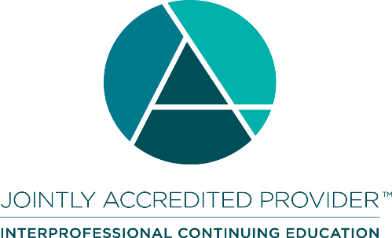 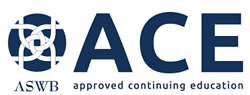 3
Obtain your Continuing Education Hours:
Must stay to the end of the event.
QR codes to be distributed during wrap-up session at 3:45-4:00pm.
Must complete evaluation online to receive your credits.
*NOTE* Credits must be claimed by 
June 26, 2023 at 9am
5.25 education credits available for nurses, physicians, providers, 
and social workers.
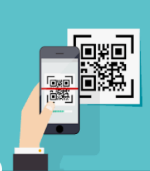 Education credits sponsored by:
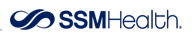 Illinois Perinatal Quality Collaborative
4
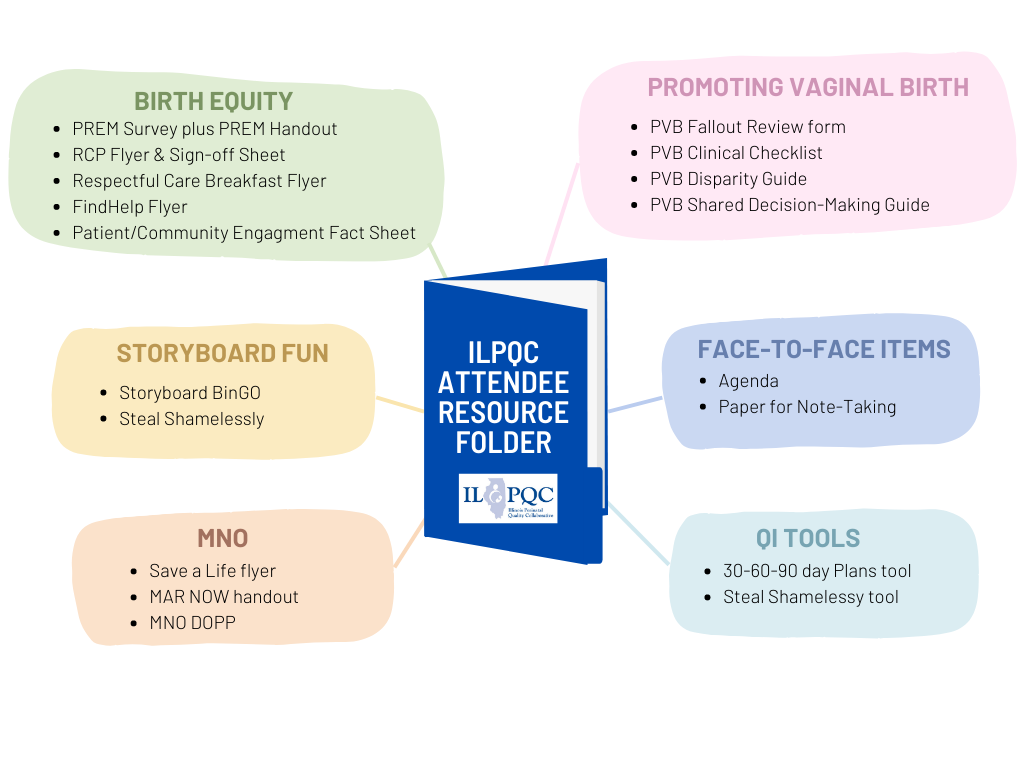 Resources also available at ilpqc.org
5
ILPQC 2023 OB Face-to-Face Agenda
Illinois Perinatal Quality Collaborative
6
BE:
BE:
BE:
BE/PVB:
PVB:
PVB:
PVB:
MNO-OB:
Breakout Session Topics
Breakout 1: 2:00- 2:45pm
Breakout 2: 3:00-3:45pm
Social Determinants of Health Screening and Linkage to Resources
Active implementation of Respectful Care Practices and PREM survey
Moving Patient and Community Engagement forward at your hospital
Stratify your NTSV C/S Data and Actively Address Disparities
Checklist and Huddles Strategies that Promote Shared Decision Making
Sharing Provider Data and Using Data to Drive QI
Implementing Fallout Reviews and Sharing Results with Clinical Team Members
New Resources to Address Maternal Overdose Deaths and Sustain Optimal OUD Care
Illinois Perinatal Quality Collaborative
7
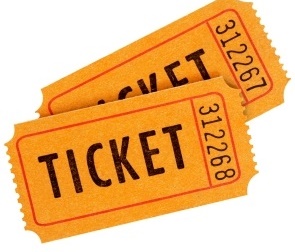 ILPQC 2023 Face-to-Face Raffle
Every attendee received one raffle ticket during registration today. 
Raffle will be held at the end of the day during wrap-up session today at 3:45-4:00pm. 
3 raffle baskets/chances to win. 
Must be present to win.
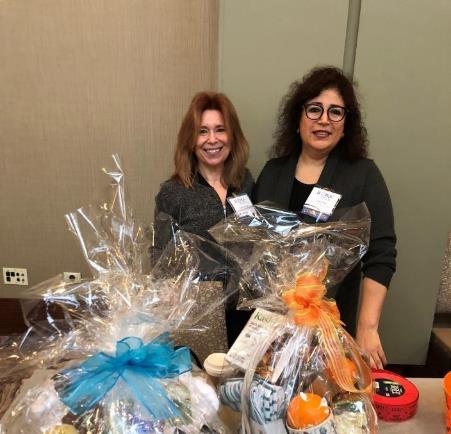 8
Illinois Perinatal Quality Collaborative
This Photo by Unknown author is licensed under CC BY-SA.
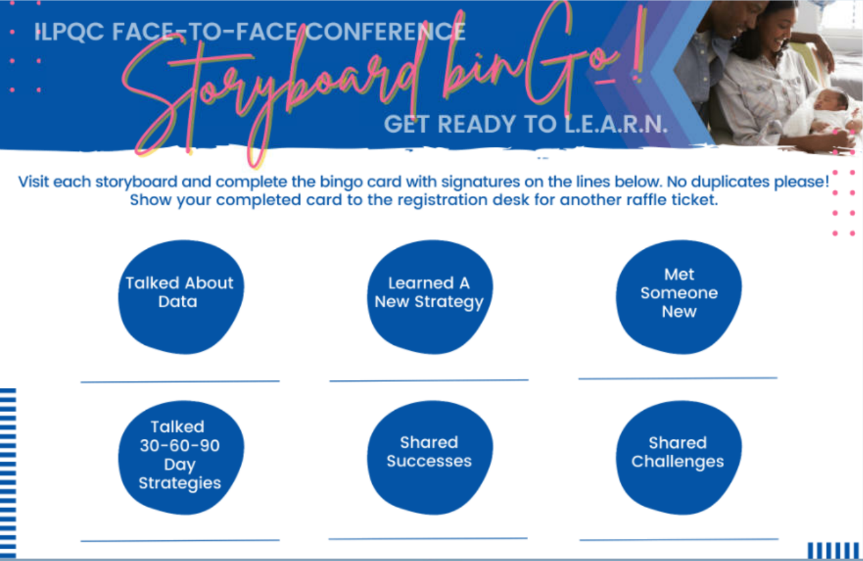 But wait there's more....
Extra Raffle Ticket Fun!
Visit Teams Storyboards and Complete your Bingo card for another chance to win one of the amazing raffle baskets!
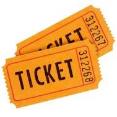 Located in your ILPQC F2F Folder
Opportunity to Get up and Storyboard BinGO ​
Illinois Perinatal Quality Collaborative
[Speaker Notes: Opportunity to share raffle baskets here, raffle to be at end of day and must be present to win. 
Attendees get (1) raffle ticket when they grab their name badges at beginning of day.
Attendees can get another raffle ticket by participating in Storyboard BinGO.]
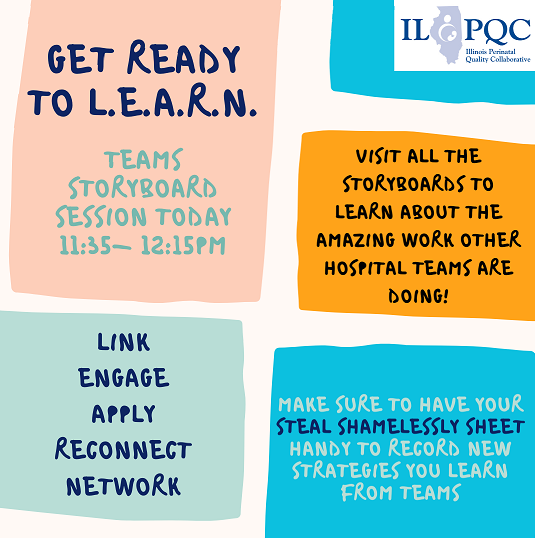 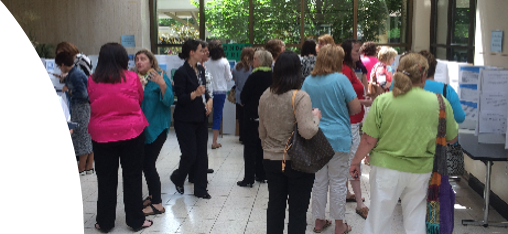 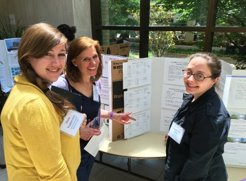 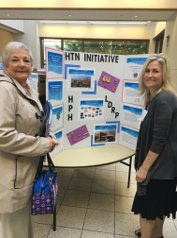 Illinois Perinatal Quality Collaborative
10
Located in your ILPQC F2F Folder
[Speaker Notes: Mention Storyboard Bingo and Steal Shamelessly sheet]
Make Sure 
To Come & Visit ILPQC'sPartner Tables
Open during Storyboard & Lunch Sessions
11
Located in the Outside of Ballroom
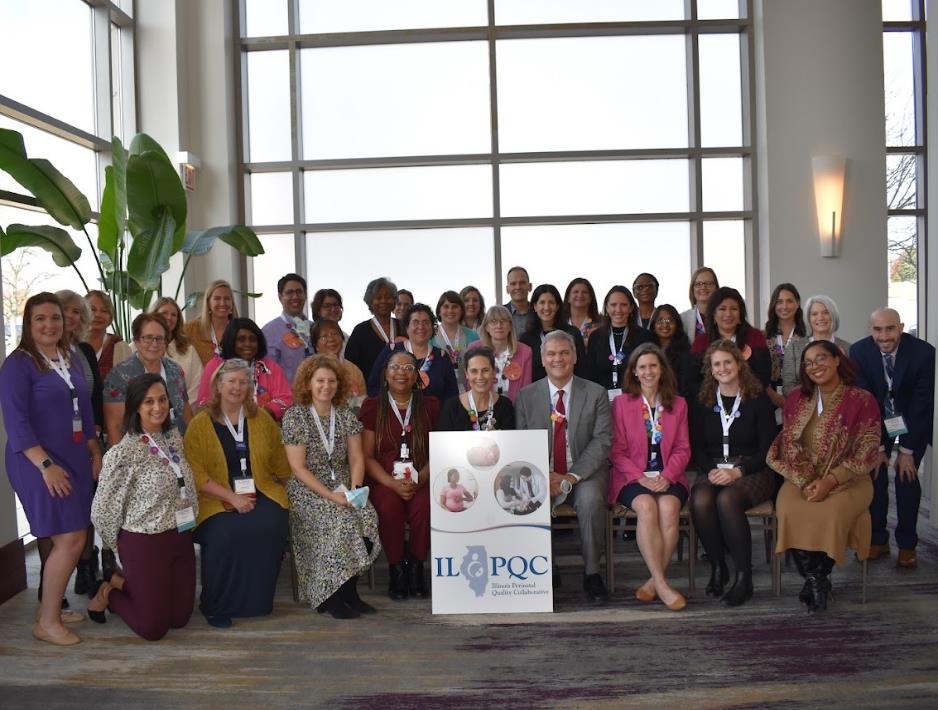 ILPQC
Statewide network of hospital teams, perinatal clinicians, patients, community partners, and public health leaders.

Committed to equitably improving outcomes and reducing disparities for birthing people and newborns in Illinois.
[Speaker Notes: Cap off celebrating 10 years of ILPQC and together we have made change happen, together we made a difference  
Wrapping up 10 years and transitioning to current year]
ILPQC Central Team
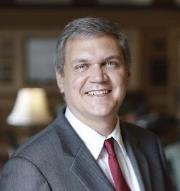 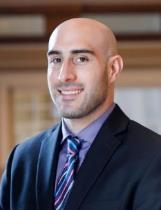 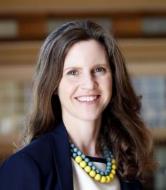 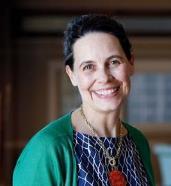 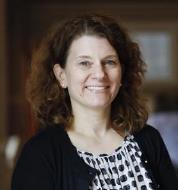 Ann Borders, MD, MSc, MPH: Executive Director, OB Lead
Leslie  Caldarelli, MD : Neonatal Co-Lead
Justin Josephsen, MD: Neonatal Co-Lead
Patricia Lee King, PhD, MSW: State Project Director, Quality Lead
Daniel Weiss, MPH:  
Director of Data & Operations
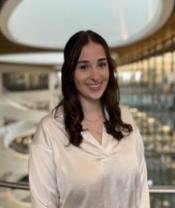 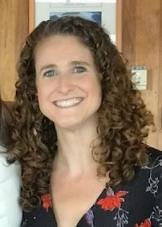 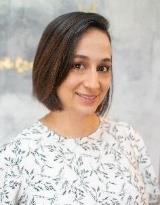 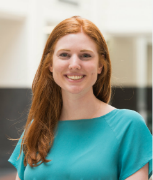 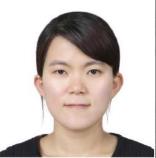 Alana Rivera, MSN, 
RNC-OB, C-EFM, CLC: 
Nurse Quality Manager
Su Lee, PhD: 
Postdoctoral Scholar
Emma Hegemiller, MS: 
ILPQC Data System Team
Aleena Surenan, MPH: Project Coordinator
Ellie Suse, MPH, MSN, RN: Project Coordinator
Welcome Address
Lisa Masinter, MD, MPH, MS
Deputy Director Office of Women’s Health and Family Services Illinois Department of Public Health (IDPH)
Working Together in 2023
Ann Borders, MD, MSc, MPH
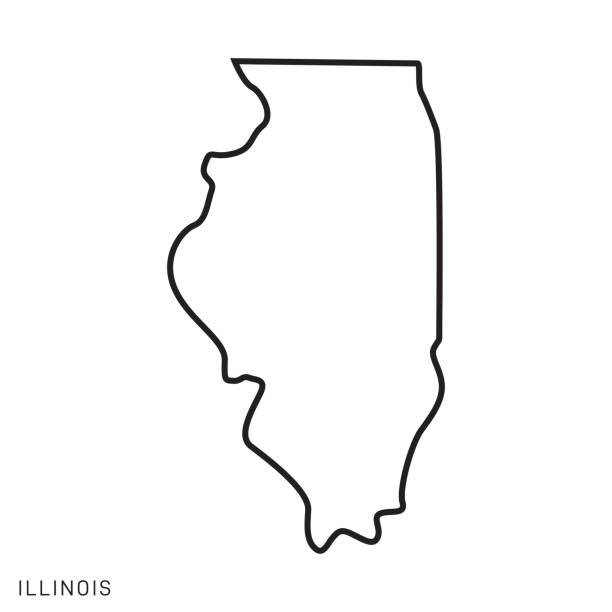 Welcome Back to Springfield, IL
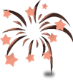 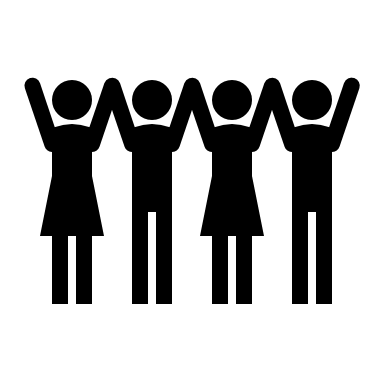 We are so excited to welcome you back to Springfield, IL for our 1st in-person Face-to-Face Meeting since 2019!
Illinois Perinatal Quality Collaborative
16
[Speaker Notes: Can we make the graphic over Springfield a little bigger?]
ILPQC is a network of hospital teams, perinatal clinicians, patients, community partners, public health leaders and .....YOU!
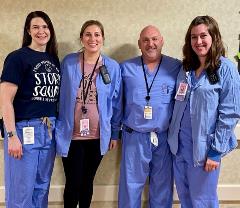 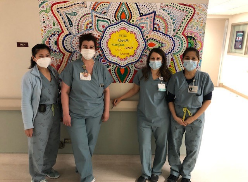 Thank YOU!
We are so grateful for your hard work, commitment,    dedication and expertise
You have all done such incredible work over the last 3 years
We are so excited to be here together to share this work and learn from one another
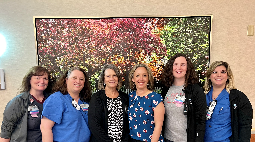 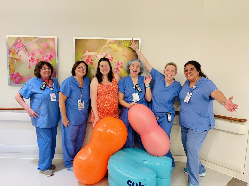 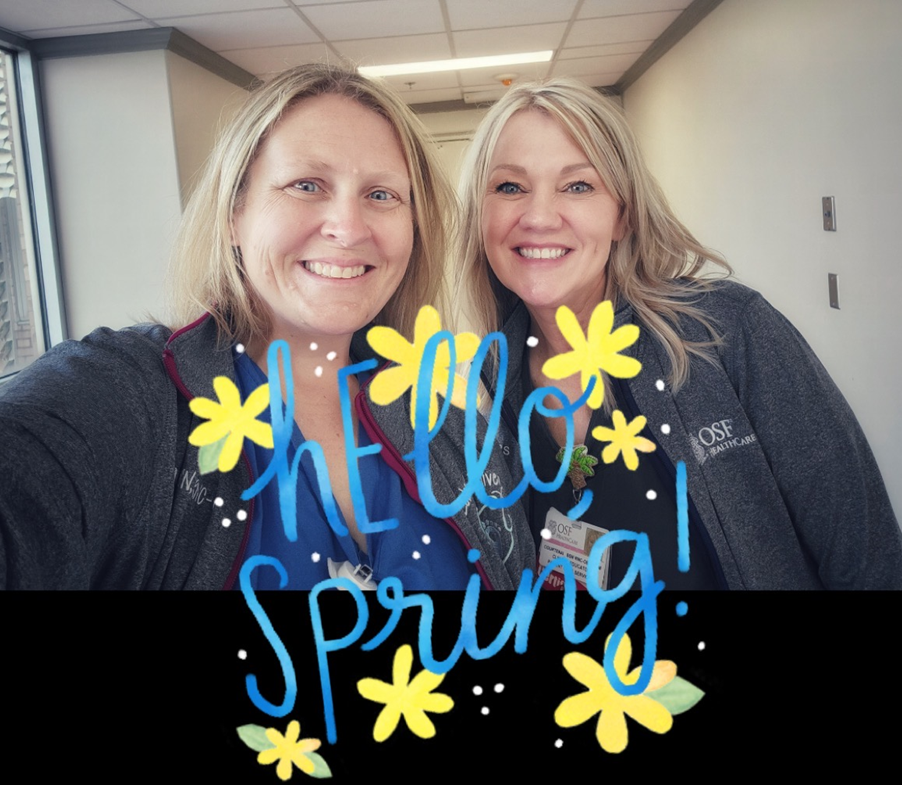 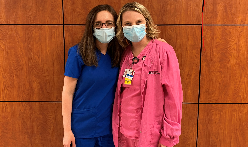 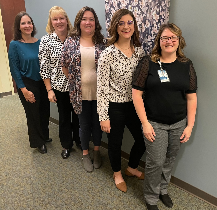 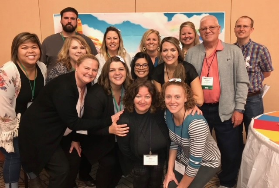 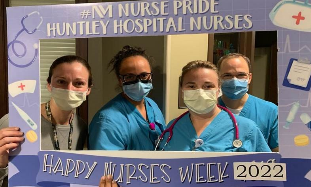 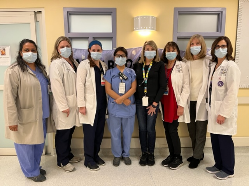 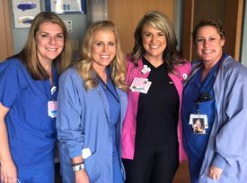 Illinois Perinatal Quality Collaborative
17
[Speaker Notes: ILPQC Obstetric Advisory Workgroups 
ILPQC Leadership Team
ILPQC Planning Committee & Meeting Volunteers
Perinatal Network Administrators and Educators
ILPQC Speakers, Experts, and Clinical Leads
ILPQC Community Advisory Boards & additional Patient/Family Advisors 
ILPQC OB Hospital Teams]
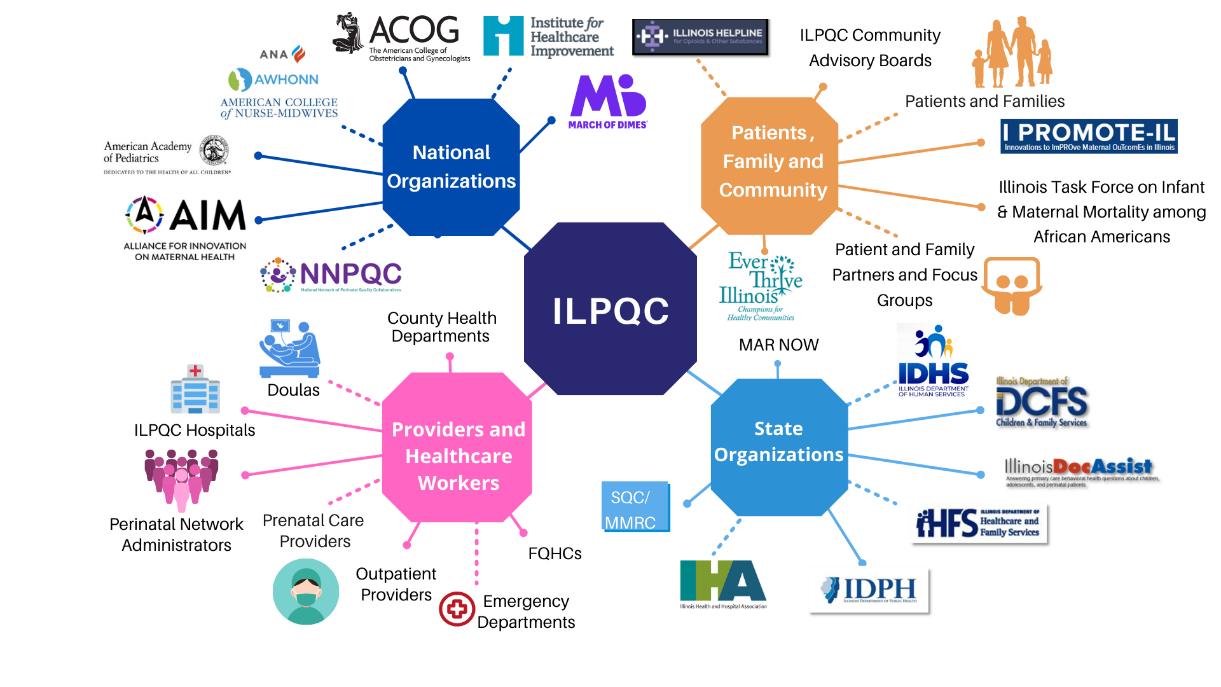 Together, WE ARE ILPQC!
18
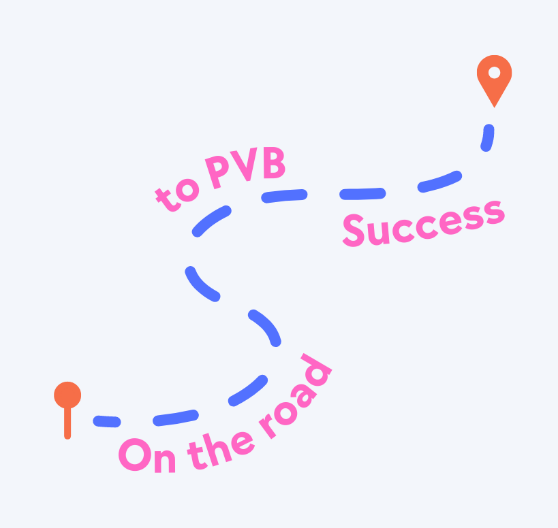 Promoting Vaginal Birth
Moving from systems change to culture change to achieve success
2023 PVB Focus
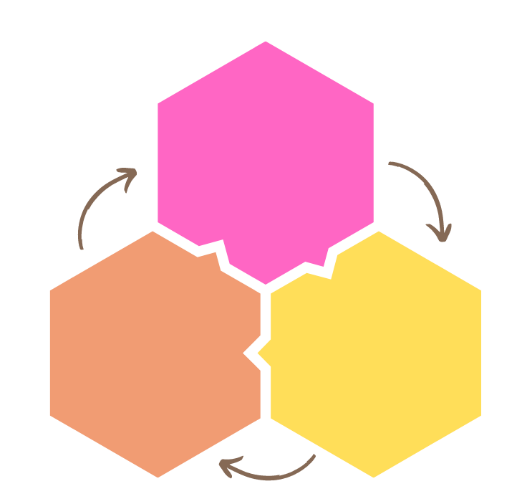 Helping all PVB teams to bring their NTSV C-Section Rates below 23.6%
NTSV C-Section Rate <23.6%
Increasing the % of NTSV C-Sections Meeting ACOG/SMFM Criteria with a focus on Failed Inductions and Second Stage Arrest to >70%
>70% Meeting ACOG/SMFM Criteria
Addressing Disparities
Identifying and addressing disparities in NTSV C-Section rates
Illinois Perinatal Quality Collaborative
20
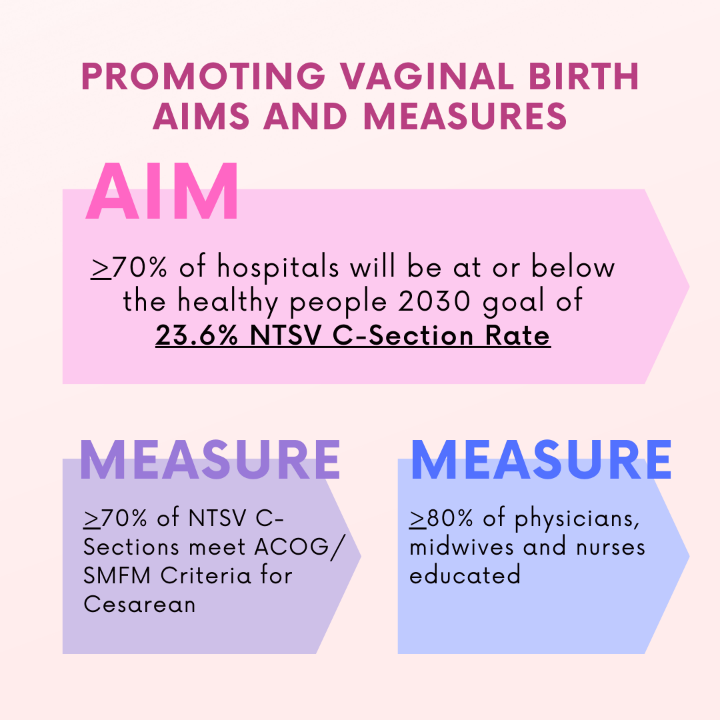 PVB Aims and Measures
Illinois Perinatal Quality Collaborative
21
[Speaker Notes: On ACOG/SMFM critera]
PVB Key Strategies for Culture Change
Clinical Team Education and Buy-in
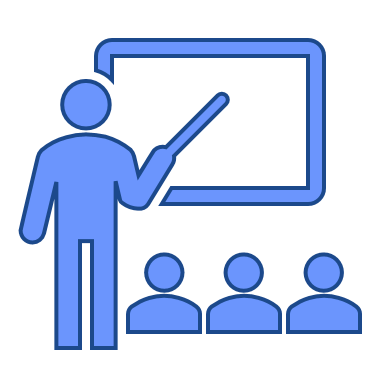 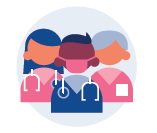 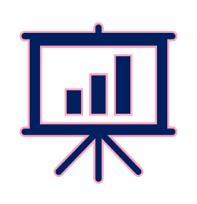 Delivery Decision Huddles and Checklist
Sharing Unblinded Provider-level NTSV C-Section Rates
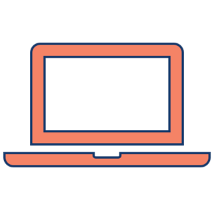 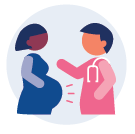 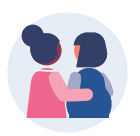 Educating patients and shared decision making
Fallout Reviews of cases not meeting ACOG/SMFM Criteria
Labor Management Support
27%   60%
of PVB Teams have all 6 key SM in place
PVB Structure Measures2022       2023
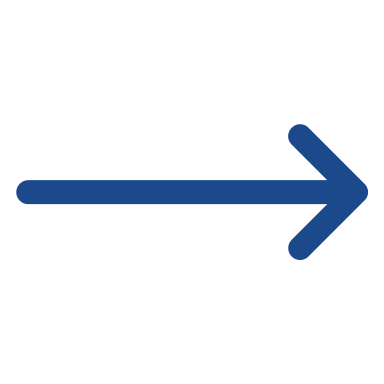 59%   84%
of PVB Teams have at least 4 key SM in place
80%   96%
of PVB Teams have all 6 key SM in place or working on it
Illinois Perinatal Quality Collaborative
23
NTSV C-Section Rate PVB Hospitals baseline to Q1 2023
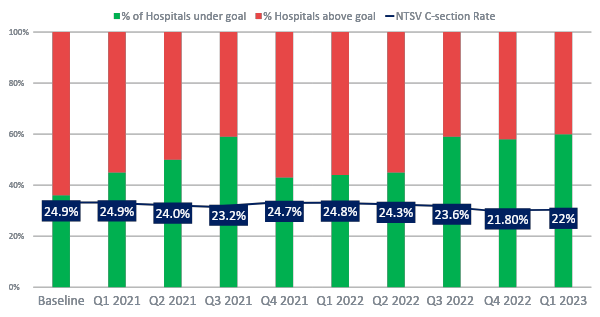 59% of ILPQC Hospitals achieving NTSV C-Section Rate goal of < 23.6%
Goal: 70% of hospitals achieving NTSV C-Section Rate Goal
Baseline: 35%
Illinois Perinatal Quality Collaborative
24
[Speaker Notes: Can we fix the 59% on the next slide or 60% on this slide and make them consistent?]
NTSV C-Section Rate by Hospital: Aim >70% hospitals at goal
35%
Baseline
Q1 2023
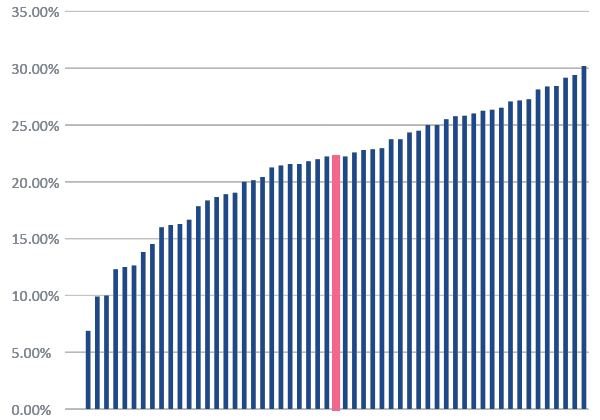 59%
Hospitals are now achieving their NTSV CS goal
Goal: < 23.6%
70%
If 7 more hospitals achieve goal
All ILPQC Rate: 22.2%
Illinois Perinatal Quality Collaborative
25
[Speaker Notes: If 7 more hospitals achieve <23.6%,  we will achieve 70% of Illinois hospitals at goal  FIX THE 35% ARROW]
NTSV C-Sections Meeting ACOG/SMFM Criteria
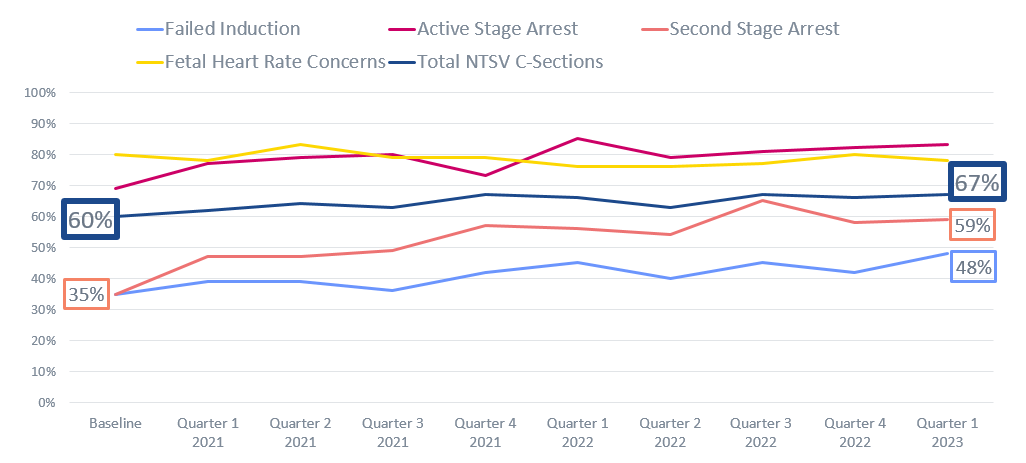 Goal: > 70%
2023 Focus Improving % Second Stage Arrest 
& 
Failed Induction 
 meeting criteria
Illinois Perinatal Quality Collaborative
26
ACOG/SMFM Criteria for Failed Induction (<6cm):
ACOG/SMFM Criteria for Second Stage Arrest  (10cm):
Improving % NTSV C-Sections Meeting ACOG/SMFM criteria Requires Culture Change
Allow at least 12-18 hours after membrane rupture with oxytocin provided
Allow at least 24 hours of latent phase (from start of induction)
At least 3 hours* of pushing in nulliparous patients
*Longer durations (e.g. 4 hours with epidural) may be appropriate on an individualized basis
Empower shared decision-making and practice patience to achieve goals
Illinois Perinatal Quality Collaborative
27
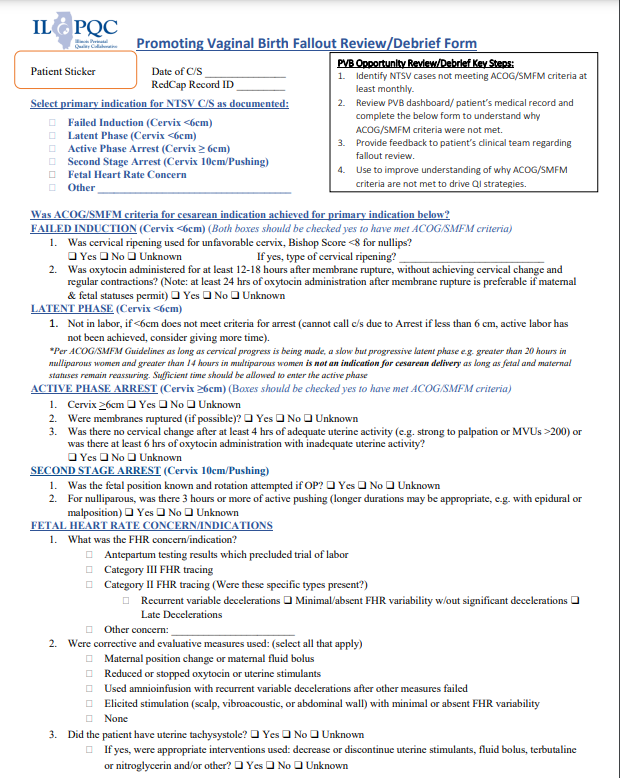 Key ILPQC Resource for Fallout Review NTSV C-Section Cases Not Meeting ACOG/SMFM Criteria
Understand which ACOG/SMFM guidelines not met
Provide feedback to clinical team 
Identify patterns and areas to work on
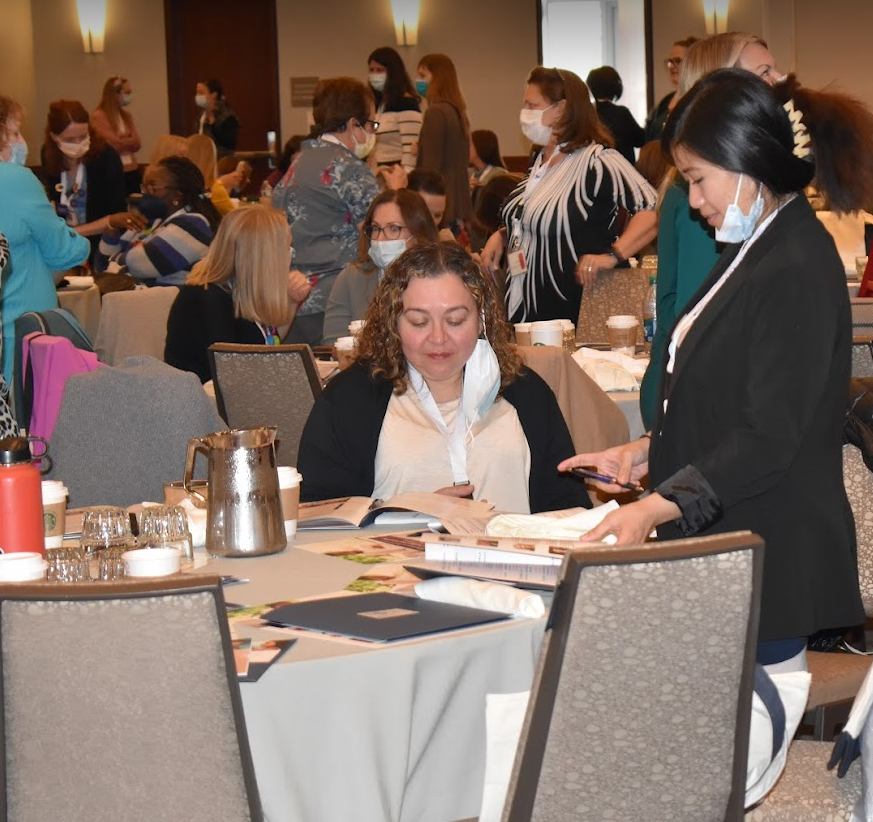 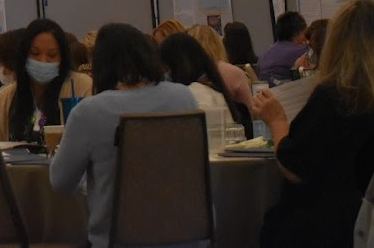 Illinois Perinatal Quality Collaborative
28
Addressing disparities:NTSV C-Section Rate by Race and Ethnicity
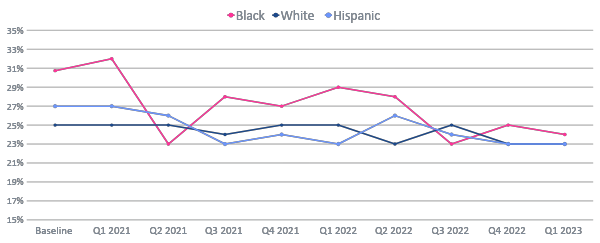 24%
23%
Goal: <23.6%
Illinois Perinatal Quality Collaborative
29
Addressing disparities:NTSV C-Section Rate by Race and Ethnicity
Goal: <23.6%
Illinois Perinatal Quality Collaborative
30
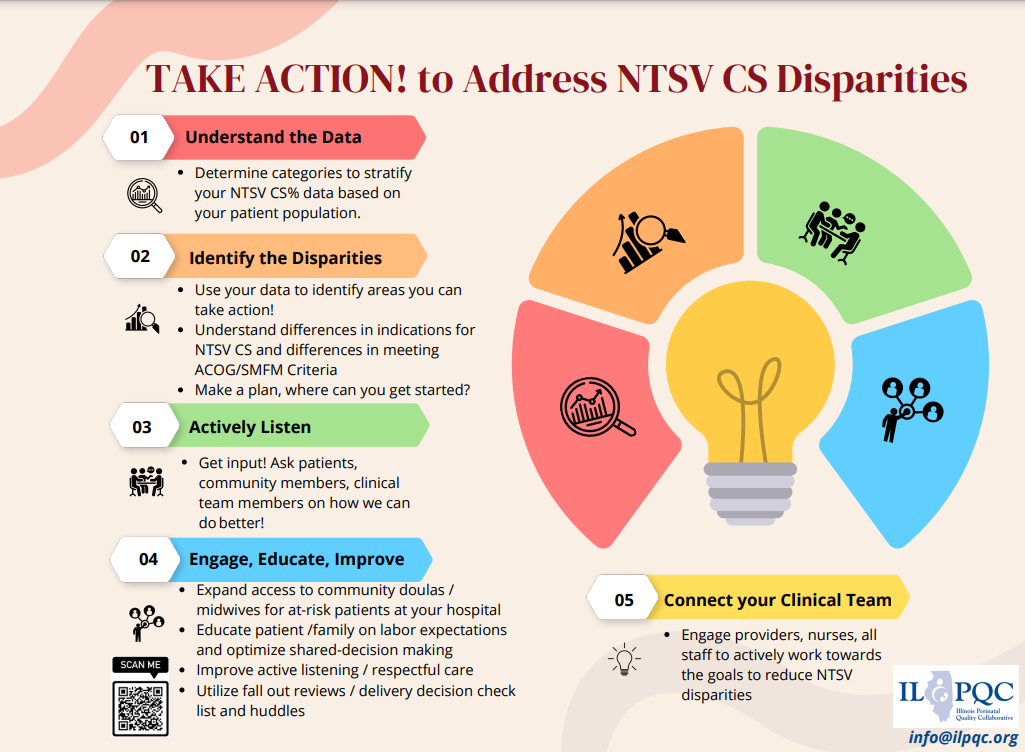 Steps to Address NTSV C-Section Disparities

Available in folder
Illinois Perinatal Quality Collaborative
31
PVB AWARD CRITERIA
QI Excellence Award: 
All data submitted
6 key structure measures in place
Achieved all 3 process and outcome measures
≥ 80% of Providers and Nurses educated on ACOG/SMFM guidelines
≥ 70% of all NTSV C-Sections meeting ACOG/SMFM guidelines
NTSV C-Section Rate ≤ 23.6%
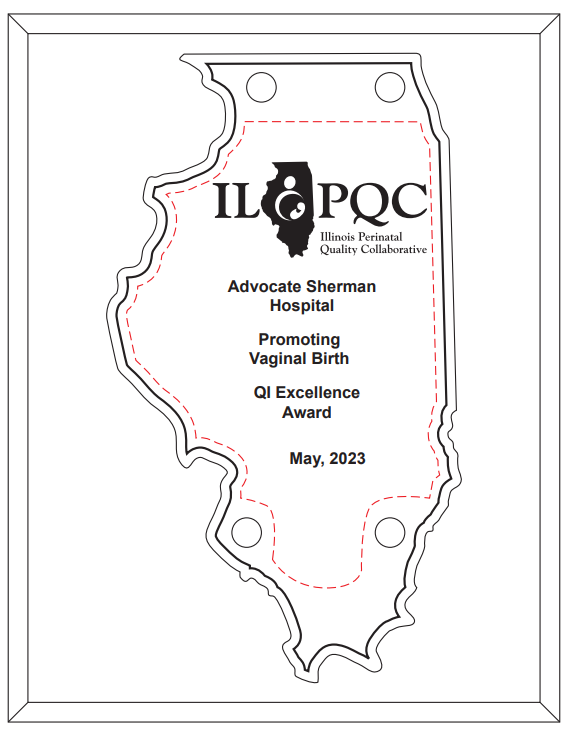 Illinois Perinatal Quality Collaborative
Your H
Your Hospital's Name Here!
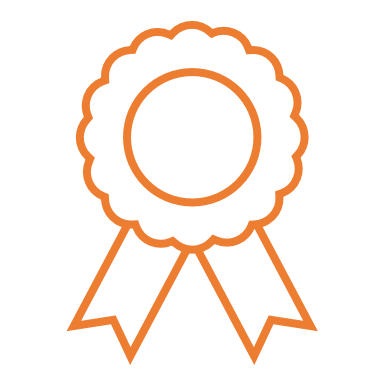 32
[Speaker Notes: QI Excellence Awards signify that you have achieved the initiative aims.   Did we change NTSV CS meeting criteria to 70%?]
Birth Equity Initiative
Helping teams continue to move this important work forward together
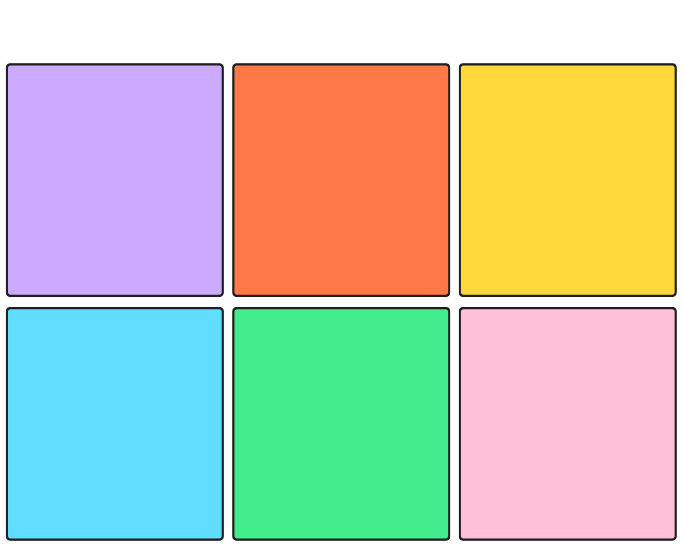 Birth Equity Key Strategies
Birth Equity Initiative Aim
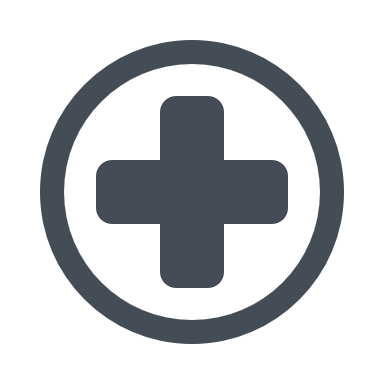 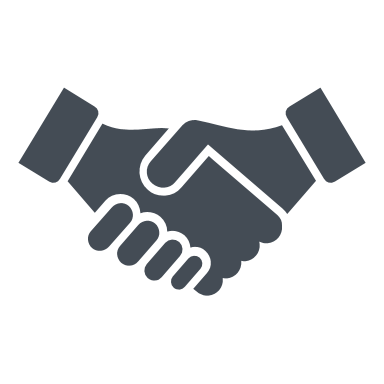 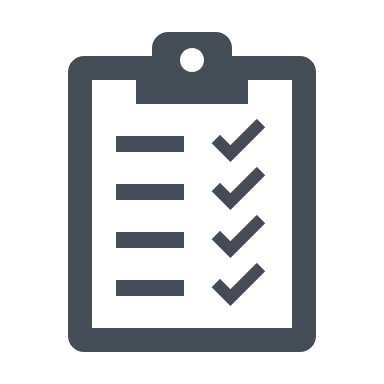 Standardize postpartum safety education and schedule early postpartum visit​
Screen all patients for social determinants of health and link to needed services​
Optimize race and ethnicity data collection and review stratified data ​
By December 2023, ≥ 70% of participating hospitals will have implemented all key strategies
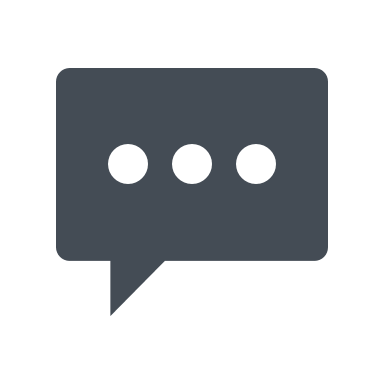 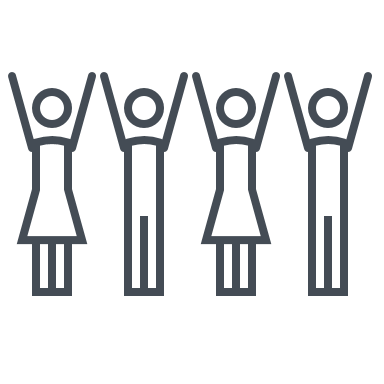 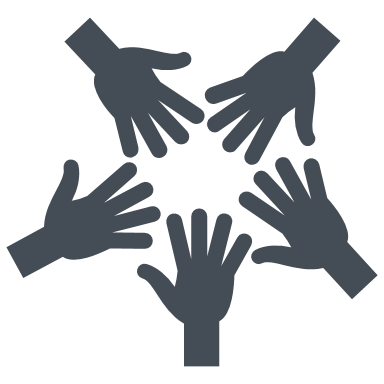 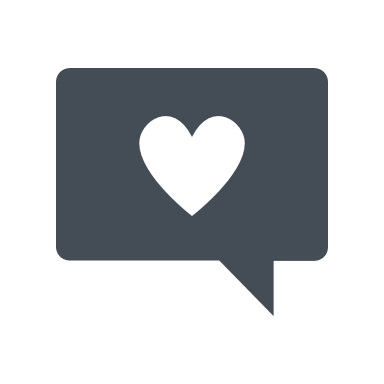 Engage patients and community members for quality improvement input ​
Share respectful care practices and survey patients on their care experience​
Implicit bias & respectful care training for providers, nurses, other staff​
Illinois Perinatal Quality Collaborative
34
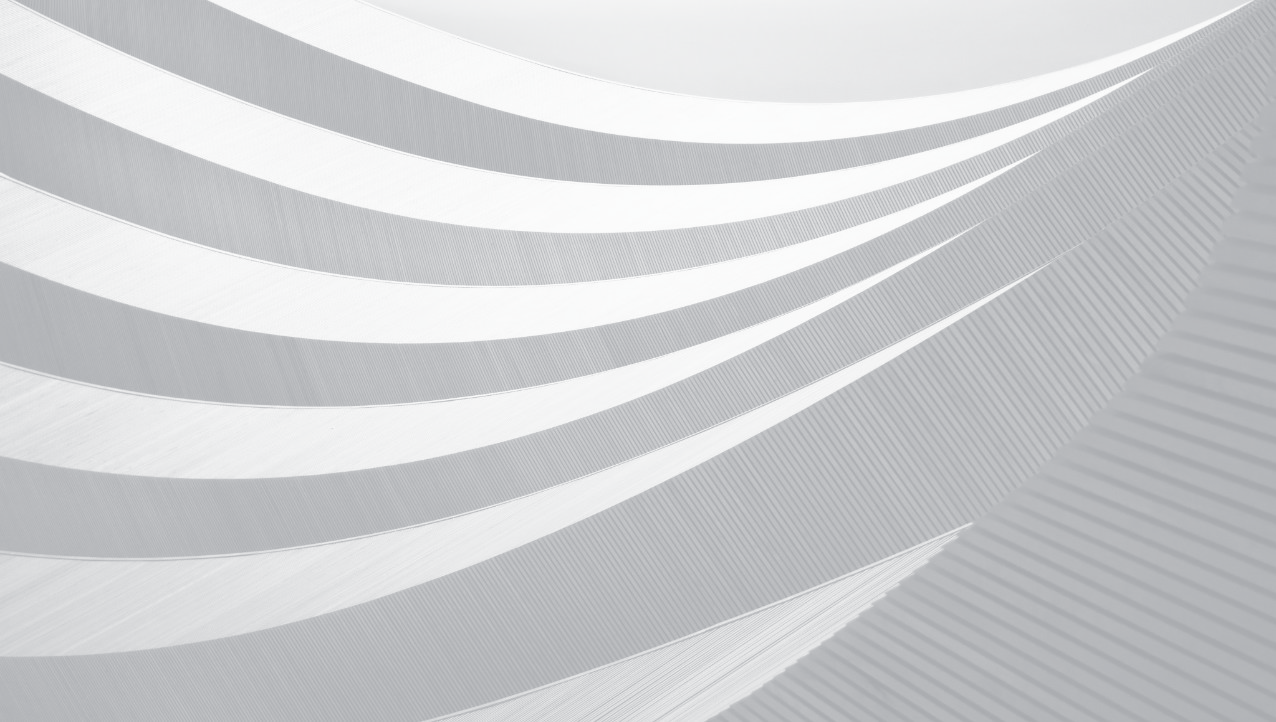 Engage
Clinical teams to work on actionable Respectful Care Practices and increasing % of patients completing PREM survey
2023 Focus: Bringing Birth Equity to the Bedside
Implement
Achievable patient & community engagement strategies for input on QI efforts
Improve
SDOH screening and process flow to link patients with positive screens to community resources & services
Illinois Perinatal Quality Collaborative
35
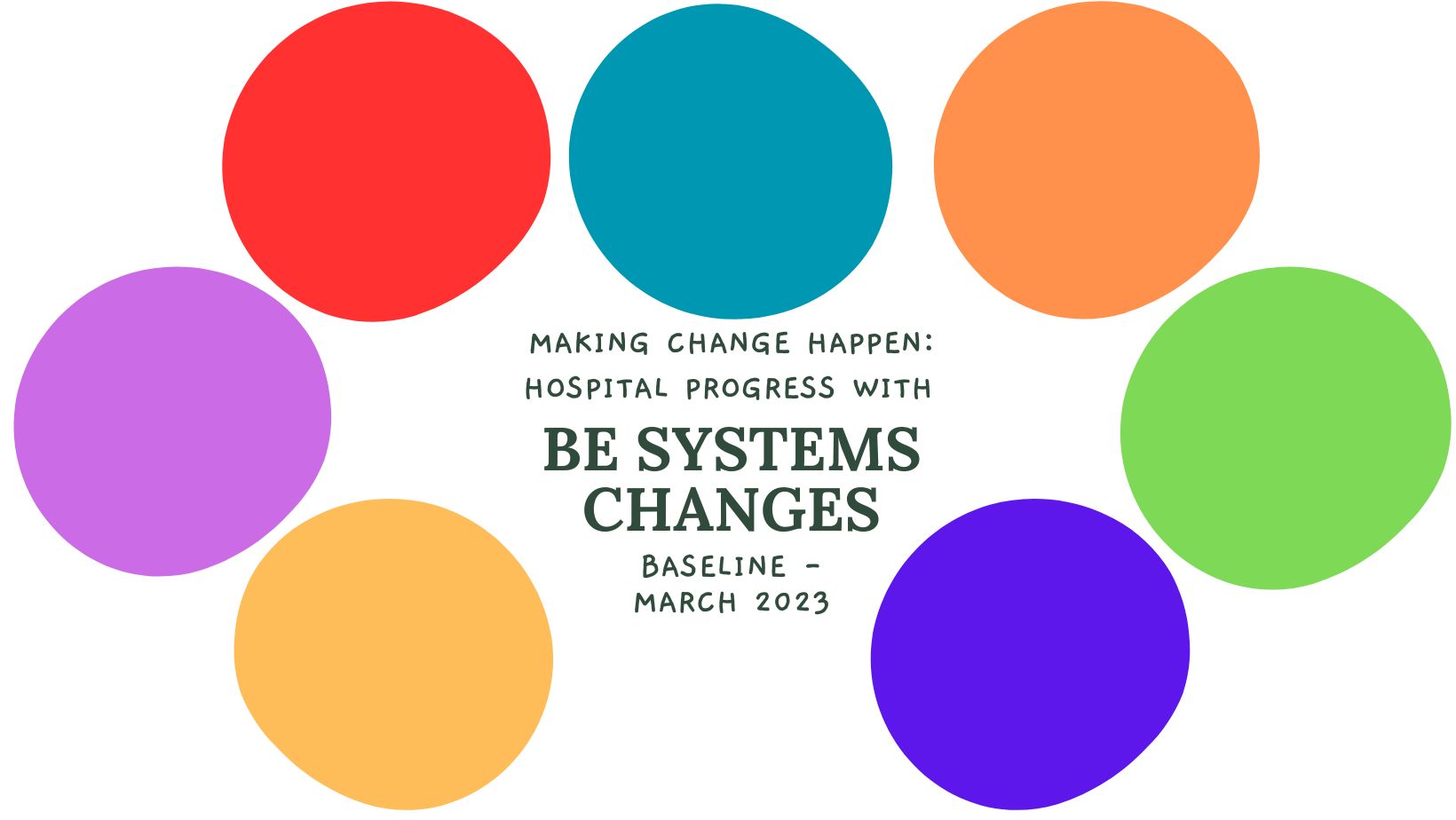 7%→76%
4%→29%
17%→79%
Accurate Self-Reported Race & Ethnicity Data Collection
SDoH Screening (L&D)
Engage Patients & Community in QI Work
6%→66%
9%→65%
Review Maternal Health Quality Data Stratified by Race, Ethnicity & Insurance
PREM Survey Implementation
9%→71%
54%→92%
Share Respectful Care Strategies with Healthcare Team & Patients
Postpartum Safety Patient Education
Illinois Perinatal Quality Collaborative
36
Sharing Respectful Care Strategies with Healthcare Team and Patients
FREE AWHONN Resource for each BE team!
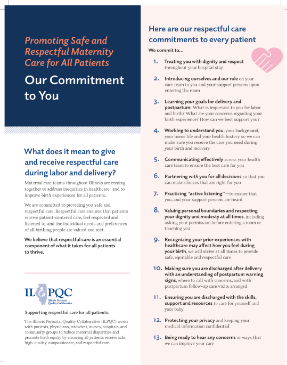 9% --> 71%
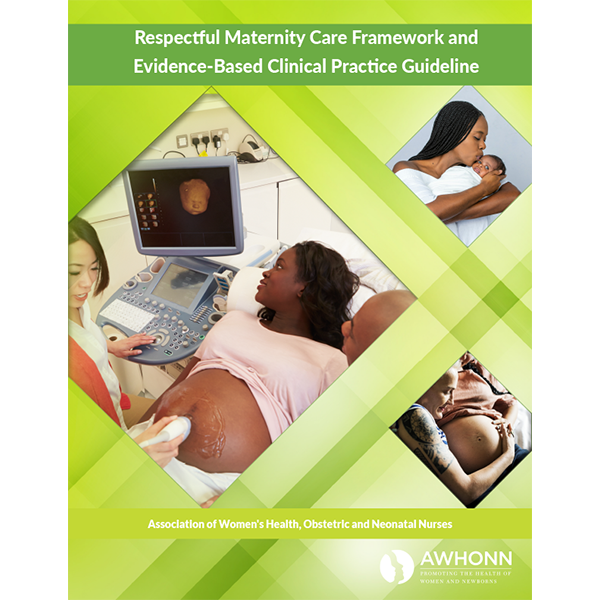 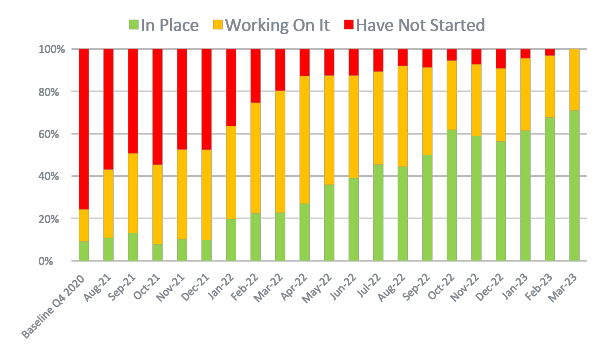 Located in your ILPQC F2F Folder!
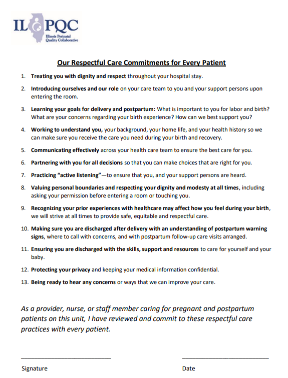 QI Strategy: Healthcare team sign Respectful Care Commitment & post respectful care posters in patient rooms  to share with patients at admission
37
Illinois Perinatal Quality Collaborative
Active Implementation of Respectful Care
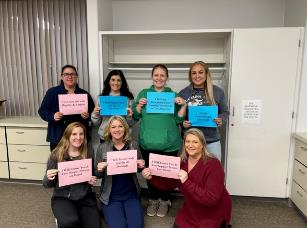 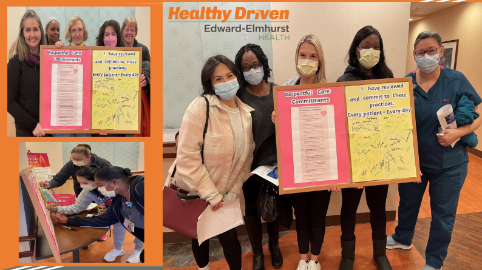 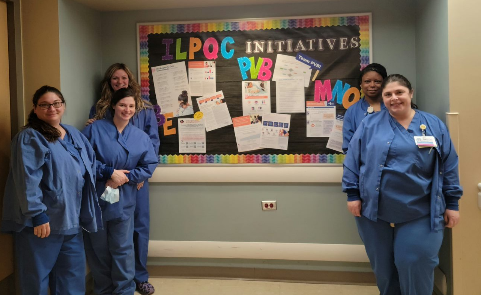 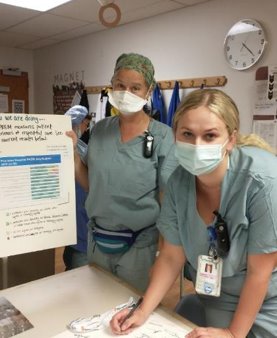 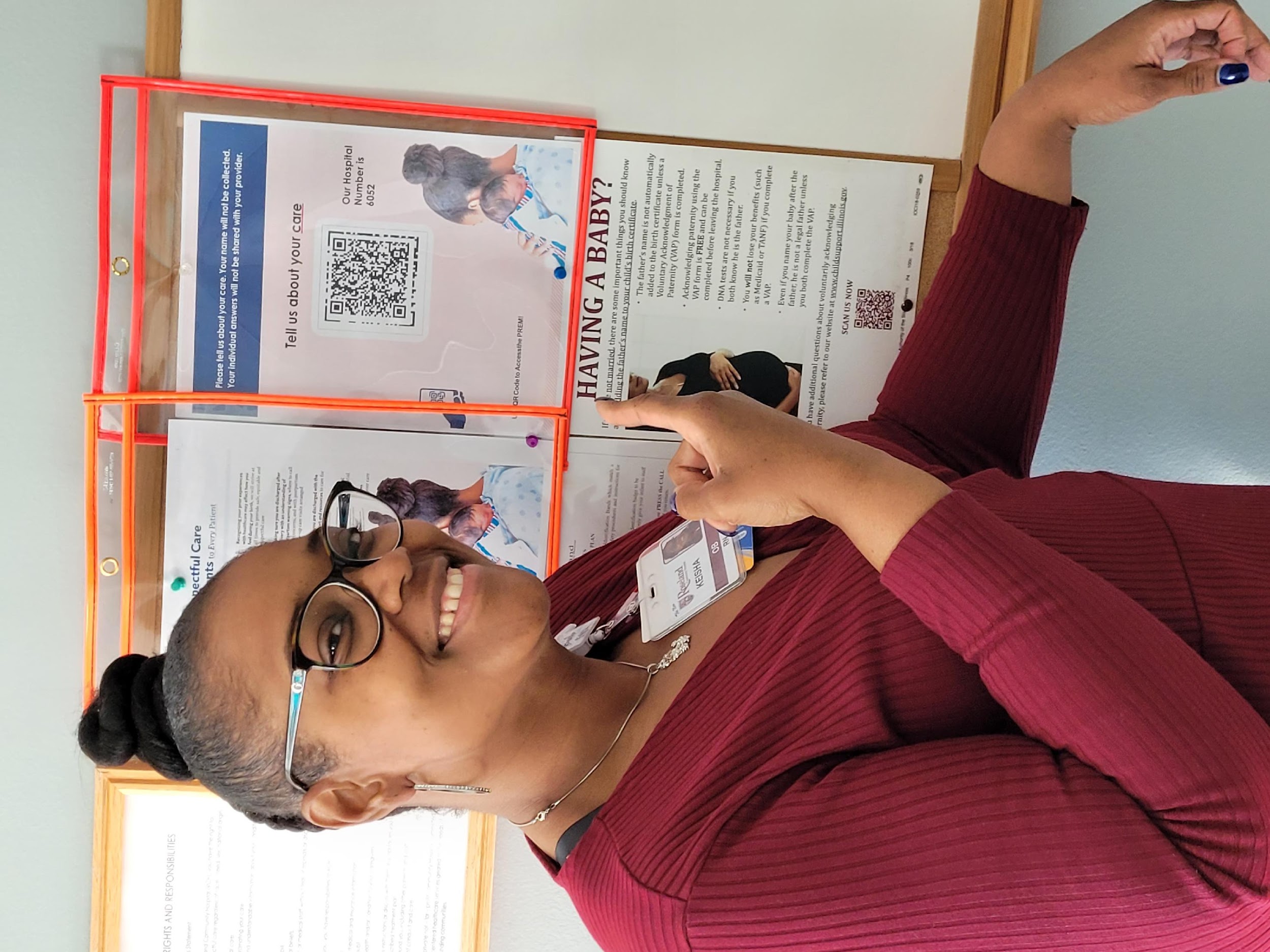 PREM Survey Implementation
Located in your ILPQC F2F Folder!
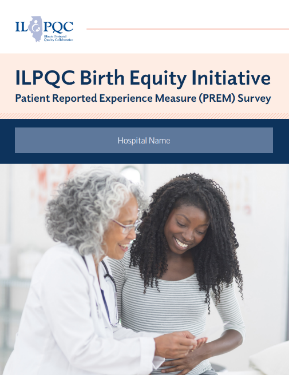 9% --> 65%
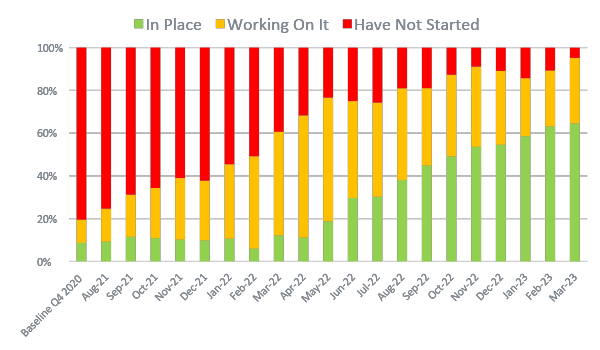 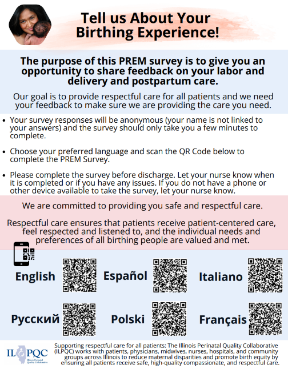 QI Strategy: Working to increase % PREM survey completion
39
Illinois Perinatal Quality Collaborative
PREM Survey Completion
Total PREM Surveys: 
n = 2,594
58 Hospitals have submitted PREM surveys
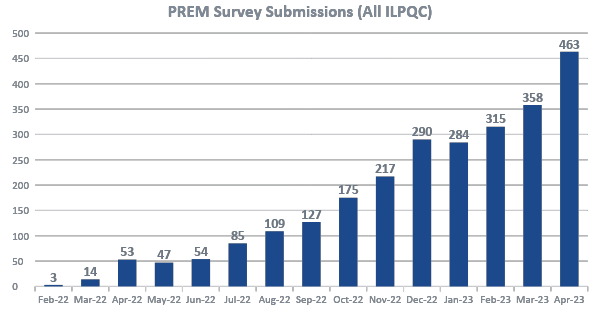 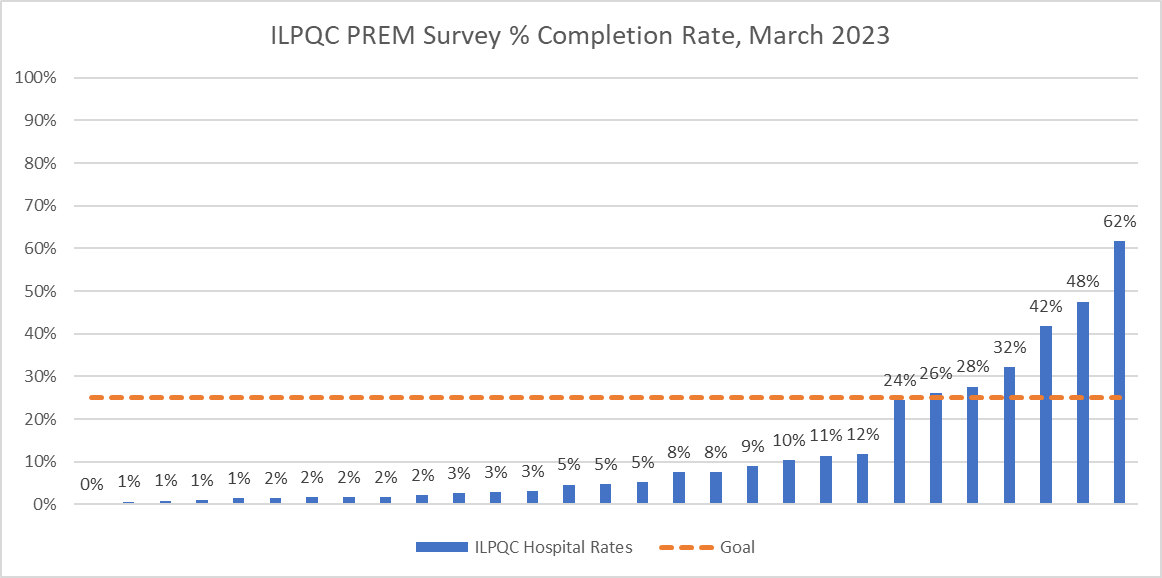 Illinois Perinatal Quality Collaborative
40
[Speaker Notes: Reformat slide]
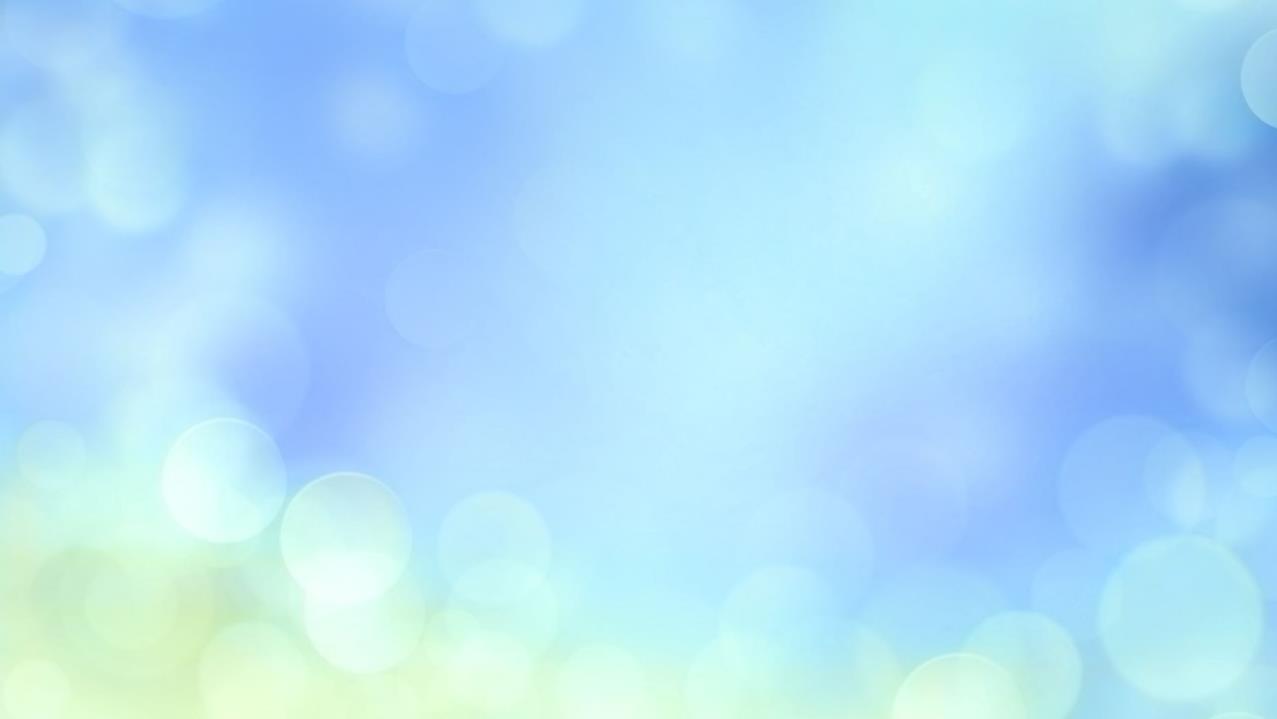 Improving Respectful Care Requires Shared Decision-Making
Recognizing
Empowering
15% of BIPOC patients (10% white patients) report feeling pressured into accepting care they did not want
Over 20% of all patients report that when the health care team did not meet their wishes, they did not explain why
Patients as the experts of their own experience
Patients to make choices through accessible, nonjudgmental communication
Illinois Perinatal Quality Collaborative
41
Engage Patients and Community in QI Work
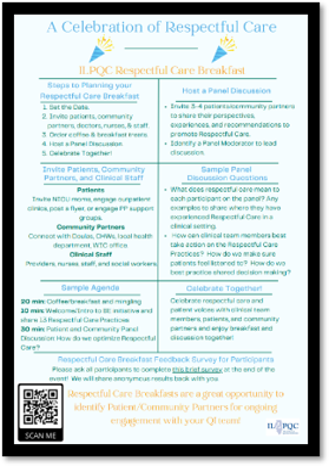 4% --> 29%
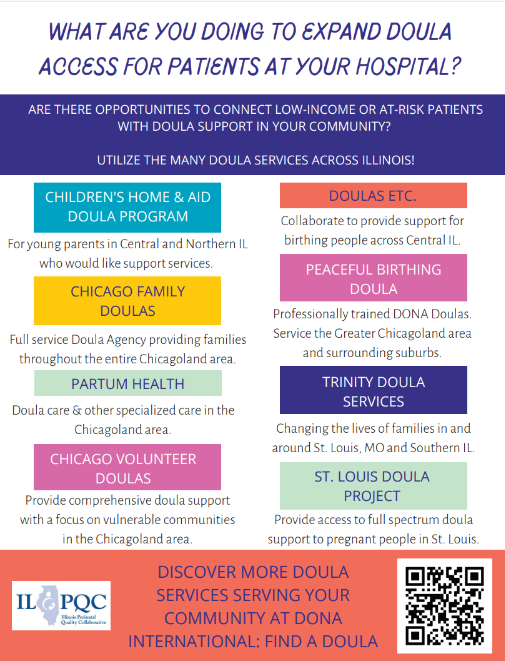 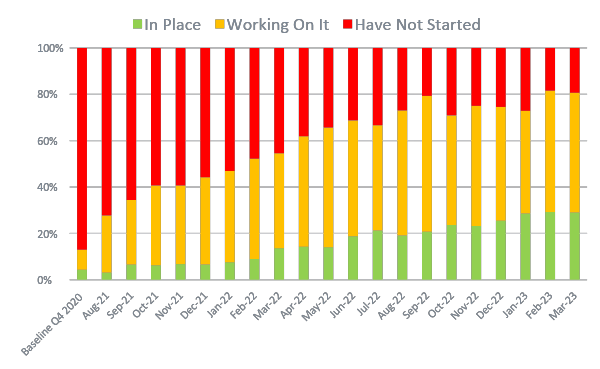 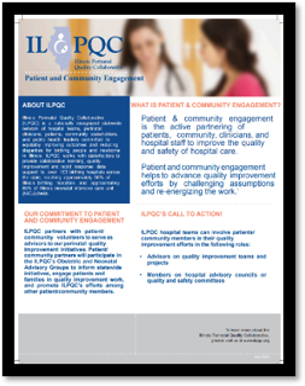 QI Strategy: By the end of 2023, every hospital team should host a Respectful Care Breakfast and include a patient partner on your QI team
Located in your ILPQC F2F Folder!
42
Illinois Perinatal Quality Collaborative
Social Determinants of Health Screening (L&D)
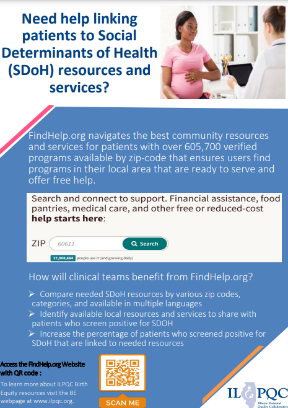 17% --> 79%
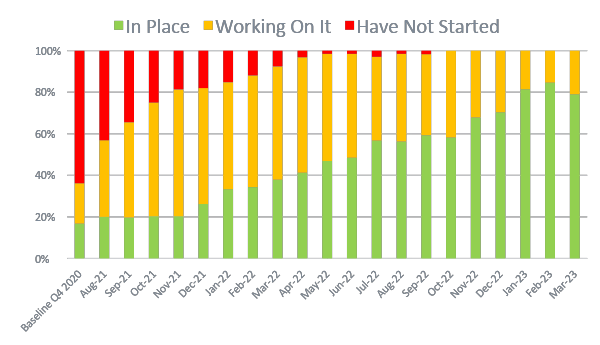 Located in your ILPQC F2F Folder & Online Toolkit!
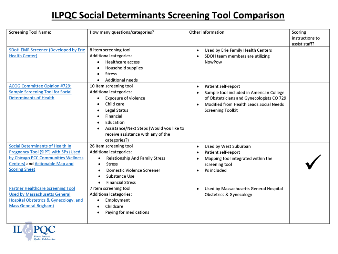 QI Strategy: Improve your process to link SDoH screen-positive patients to community resources
43
Illinois Perinatal Quality Collaborative
SDOH Screening and Linkage to Resources
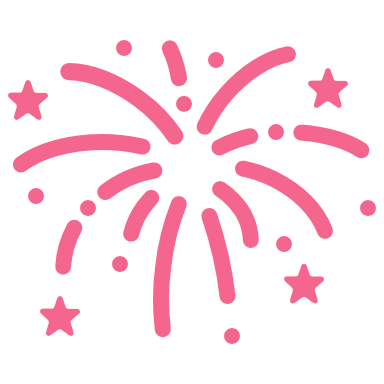 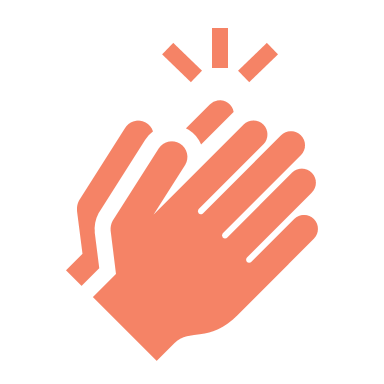 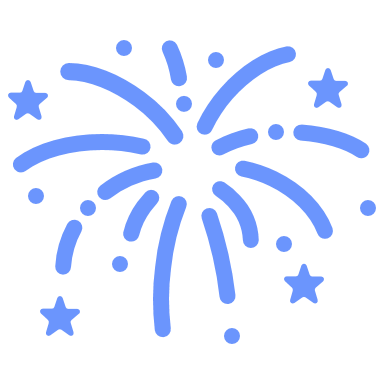 Documentation of Linkage to Resources (L&D)
SDoH Screening (L&D)
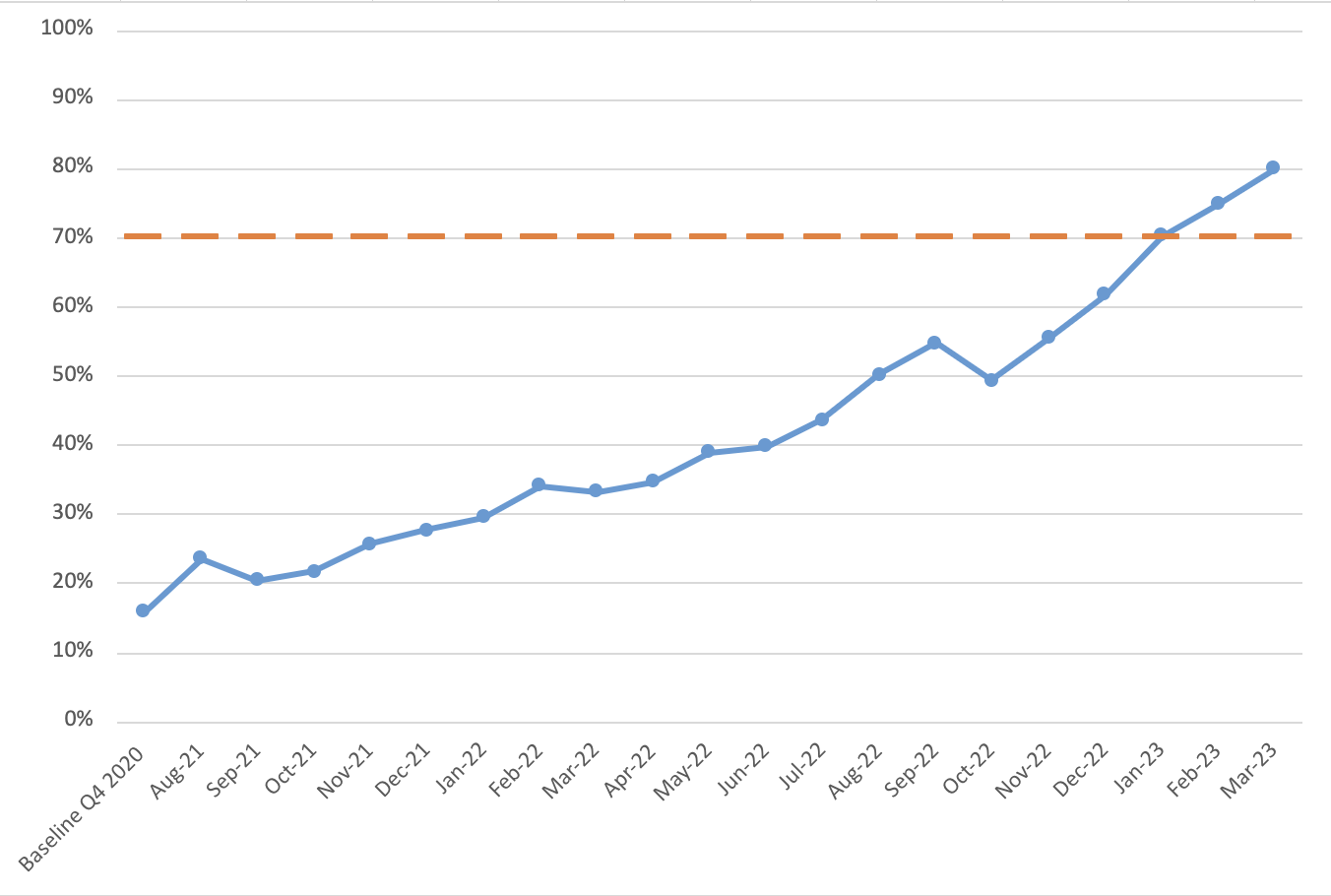 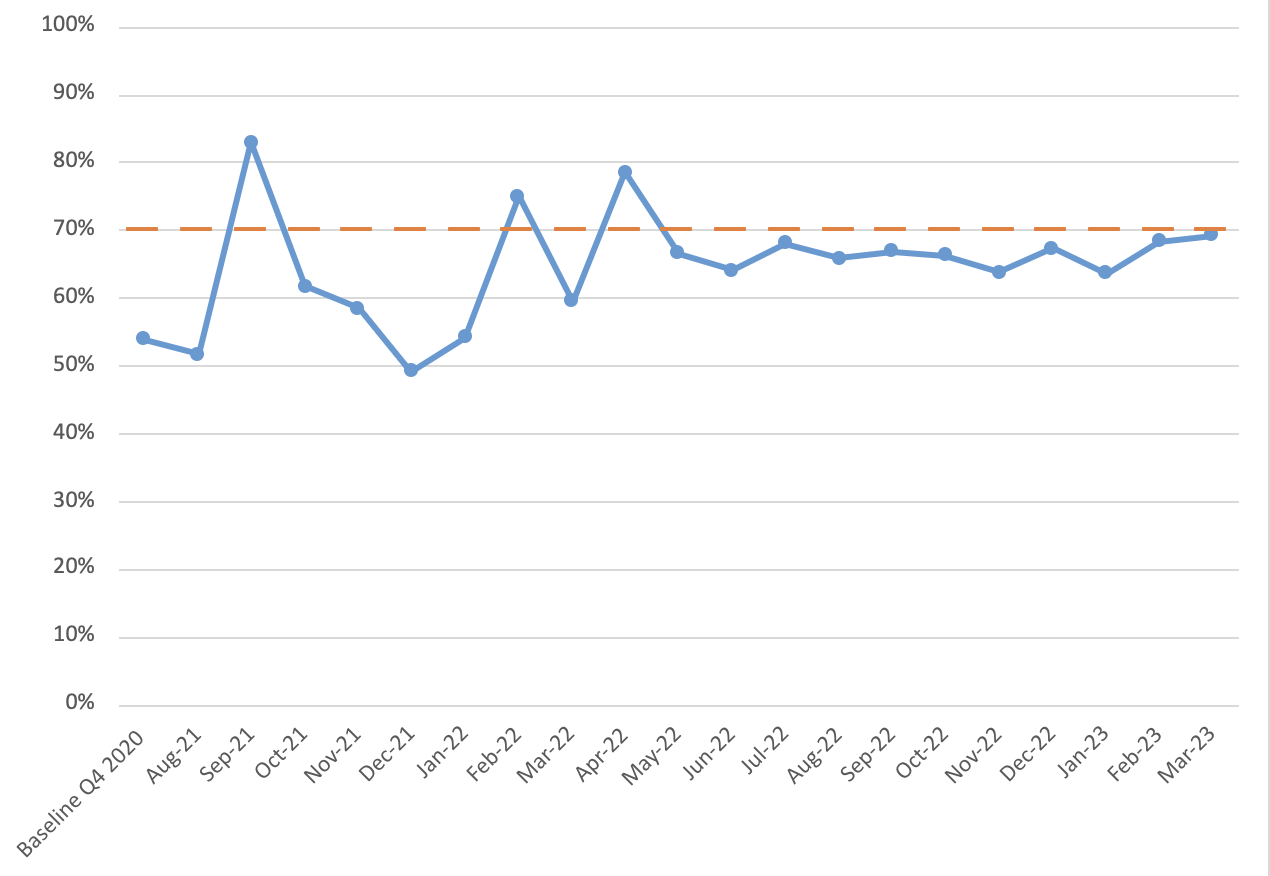 80%
69%
54%
16%
Illinois Perinatal Quality Collaborative
44
[Speaker Notes: Thin the goal line should be at 70%]
QI Excellence Award:
All data submitted
7 of 7 key strategies In Place (Green)
Achieving ALL goals for the following outcome & process measures:
Provider, Nurse, & Other Staff Bias Education ≥70%
SDoH Delivery Admission Screening Documented ≥70%
SDoH Screen Positive Linkage to Resources Documented ≥70%
PREM Completion Rate at least 25% (goal ≥40%)
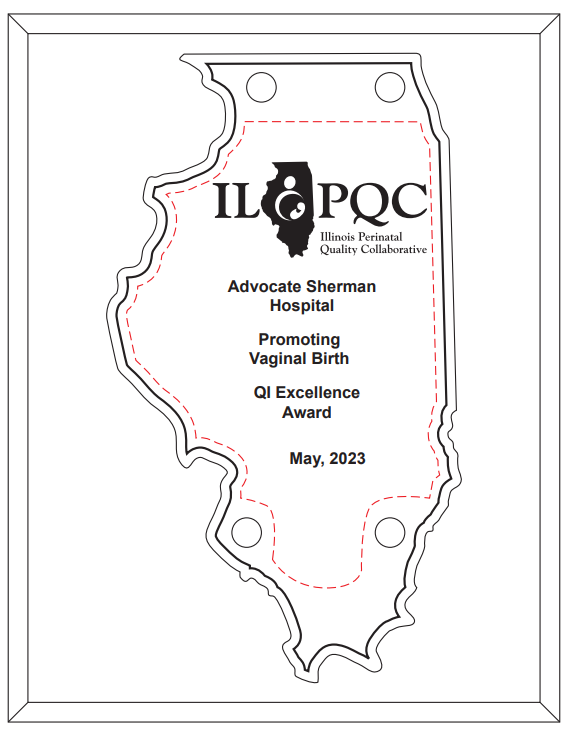 Achieving Birth Equity QI Excellence AwardWill start awarding for ILPQC Annual Meeting 11/2/2023
Illinois Perinatal Quality Collaborative
Your H
Your Hospital's Name Here!
45
Mothers and Newborns affected by Opioids (MNO) Sustainability
New resources and strategies to continue our MNO-OB work amidst increasing maternal OUD rates in Illinois
Maternal Deaths Due to Opioids in IL  Need our Urgent Attention!
Pregnancy-Associated Mortality Ratio for Unintentional Drug Poisoning Deaths among Illinois Residents
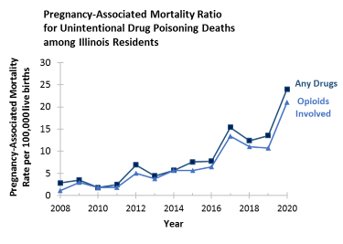 34%
Overdose is the leading cause of pregnancy-related deaths in Illinois*


​
*preliminary data from IDPH, 2018-2019, final data to be released Fall 2023
Illinois Perinatal Quality Collaborative
47
IDPH Maternal Morbidity and Mortality report on 2016-2017 deaths, 2021; IDPH Death Certificates, 2021
[Speaker Notes: All findings in this presentation are preliminary
Currently finalizing 2020 reviews
Working on Illinois Maternal Mortality Report 2023 for 2018-2020 Deaths
Report will be published in the Fall 2023

I think we use a slide about the increase in Overdose deaths  showing rapid rise across last few years and include the preliminary 2018-2019 data 34%pregnancy related  deaths from overdose because the rest of the info here not important]
Saving lives requires providing optimal OUD care for every patient, every time
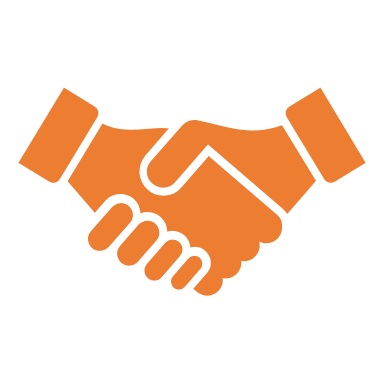 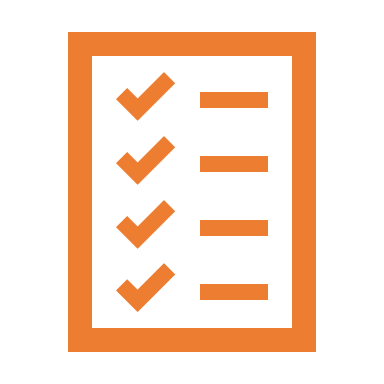 Screen every pregnant patient with OUD with a validated screening tool
Start MAR and link to recovery treatment services (RTS) (MAR-NOW)
Assess readiness for Medication Assisted Recovery (MAR)
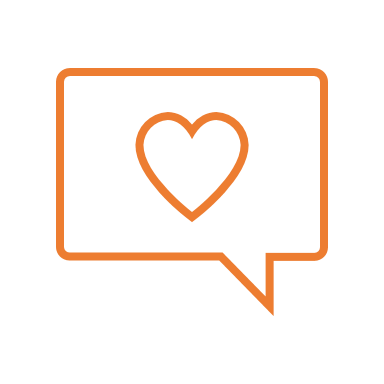 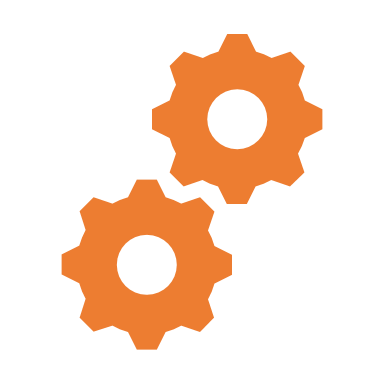 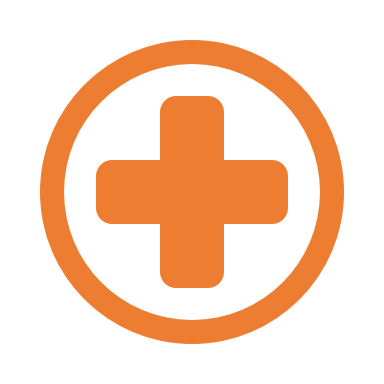 Provide patient education on OUD, NAS, and reduce stigma, promote respectful care across clinical team
Provide naloxone (Narcan) counseling and medication (DOPP)
Warm hand-offs for community-based MAT, RTS, OB follow up
Illinois Perinatal Quality Collaborative
48
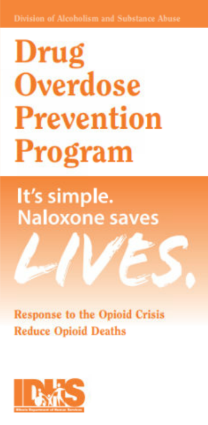 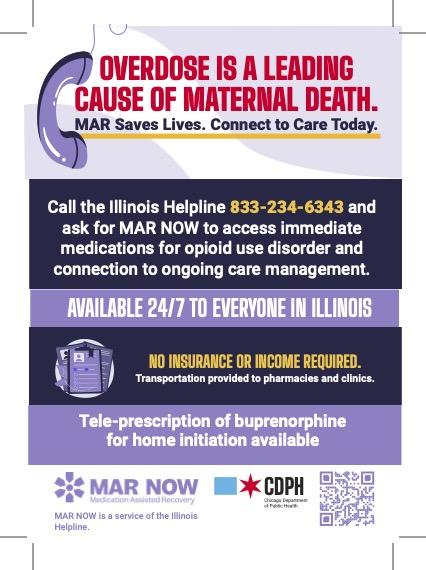 Resources to Share Everywhere...
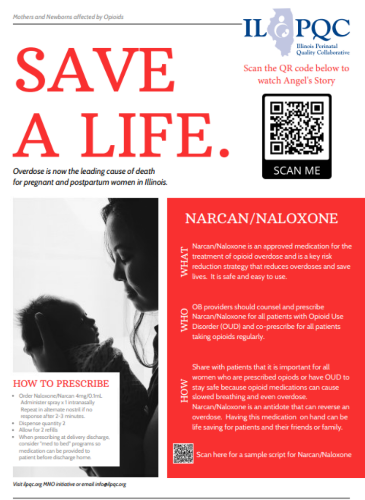 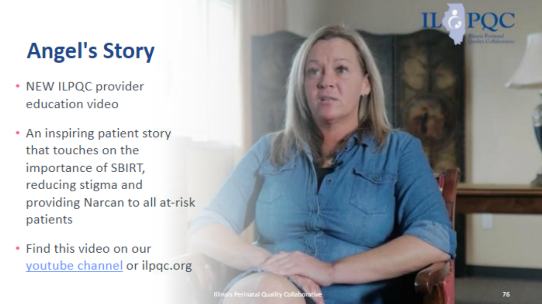 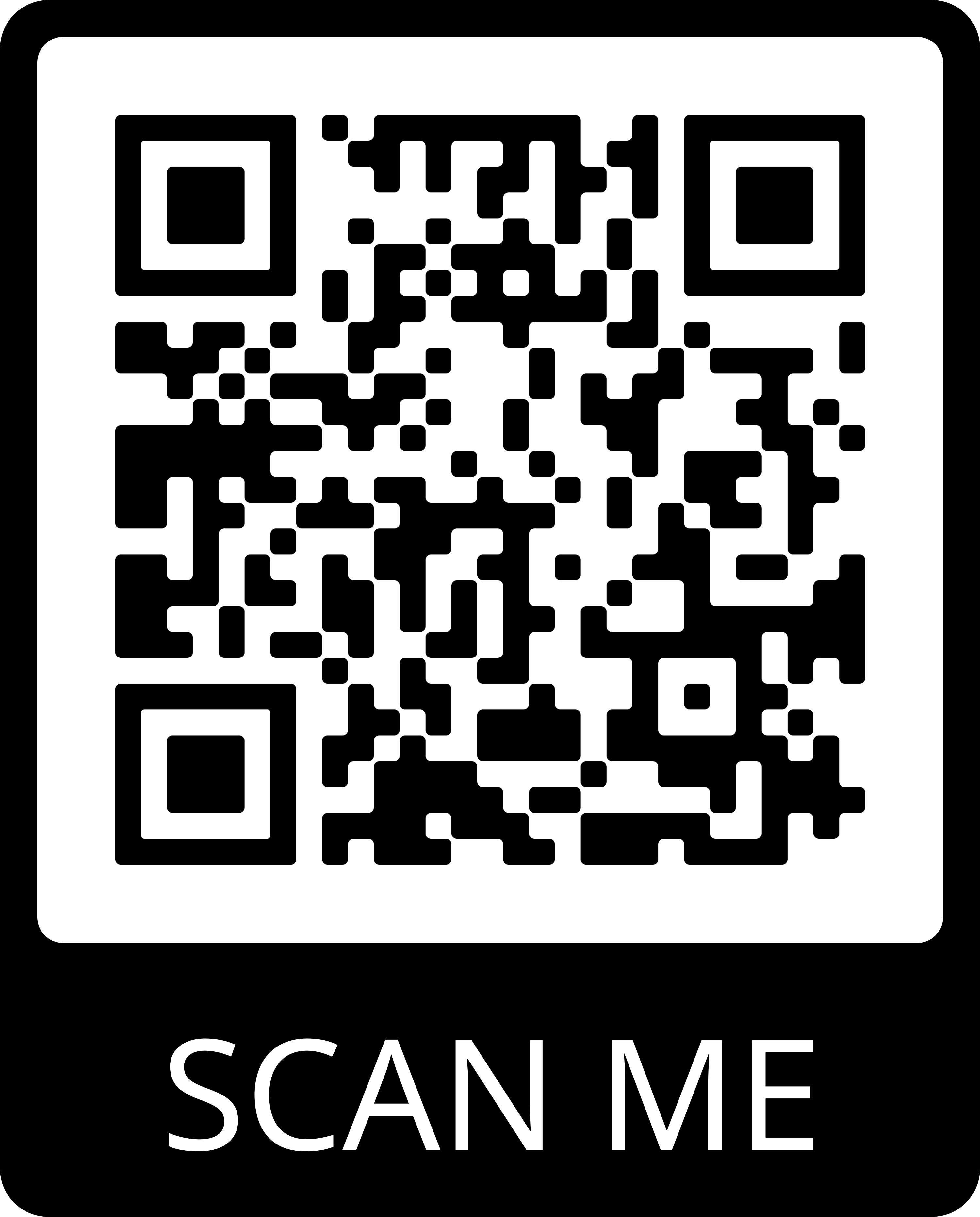 49
Located in your ILPQC F2F Folder
MAR NOW is now statewide:  a phone call can navigate your patients to OUD treatment​
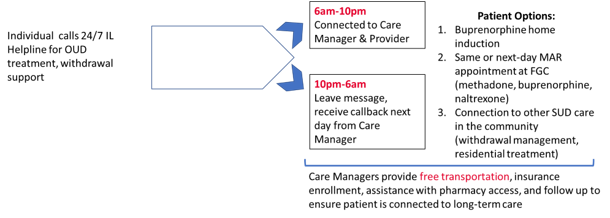 Individual calls existing 24/7 IL Helpline
833-234-6343
MAR-NOW provides low-barrier, rapid access to buprenorphine, methadone, and naltrexone to all callers regardless of insurance status, income, ability to pay, or documentation status within 48 hours of first call.
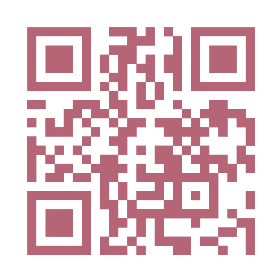 Scan here to access flyer
Illinois Perinatal Quality Collaborative
[Speaker Notes: It is critical that the IL Opioid Helpline is clearly available to all  ED clinical team members as it directly links your patients to MAR NOW.
MAR NOW is now statewide and a phone call can navigate your patients to OUD treatment.  
MAR Now provides low-barrier rapid access to Buprenorphine, methadone and naltrexone to all callers regardless of insurance or ability to pay or documentation status within 48 hrs of the first call.  Case Managers provide free transportation, insurance enrollment, assistance with pharmacy access and follow up to ensure patient connected to long-term care.  
Patients are connected to both a care manager and a provider:   they are given the option:  Buprenorphine home induction.  Same or next day MAR appointment. And Connection to other SUD care in the community, withdrawal management or residential treatment.]
Where to initiate MAR treatment via MAR NOW? Everywhere!
Ask patient if they are interested in starting medication, re-starting medication or being connected to services for opioid use disorder


If yes, have a team member give the patient access to a phone and help them call MAR NOW: (833) 234-6343

The MAR (Medication-Assisted Recovery) team will take it from there including starting medication, case management, help with insurance, transportation and follow up
* MAR = Medication Assisted Recovery
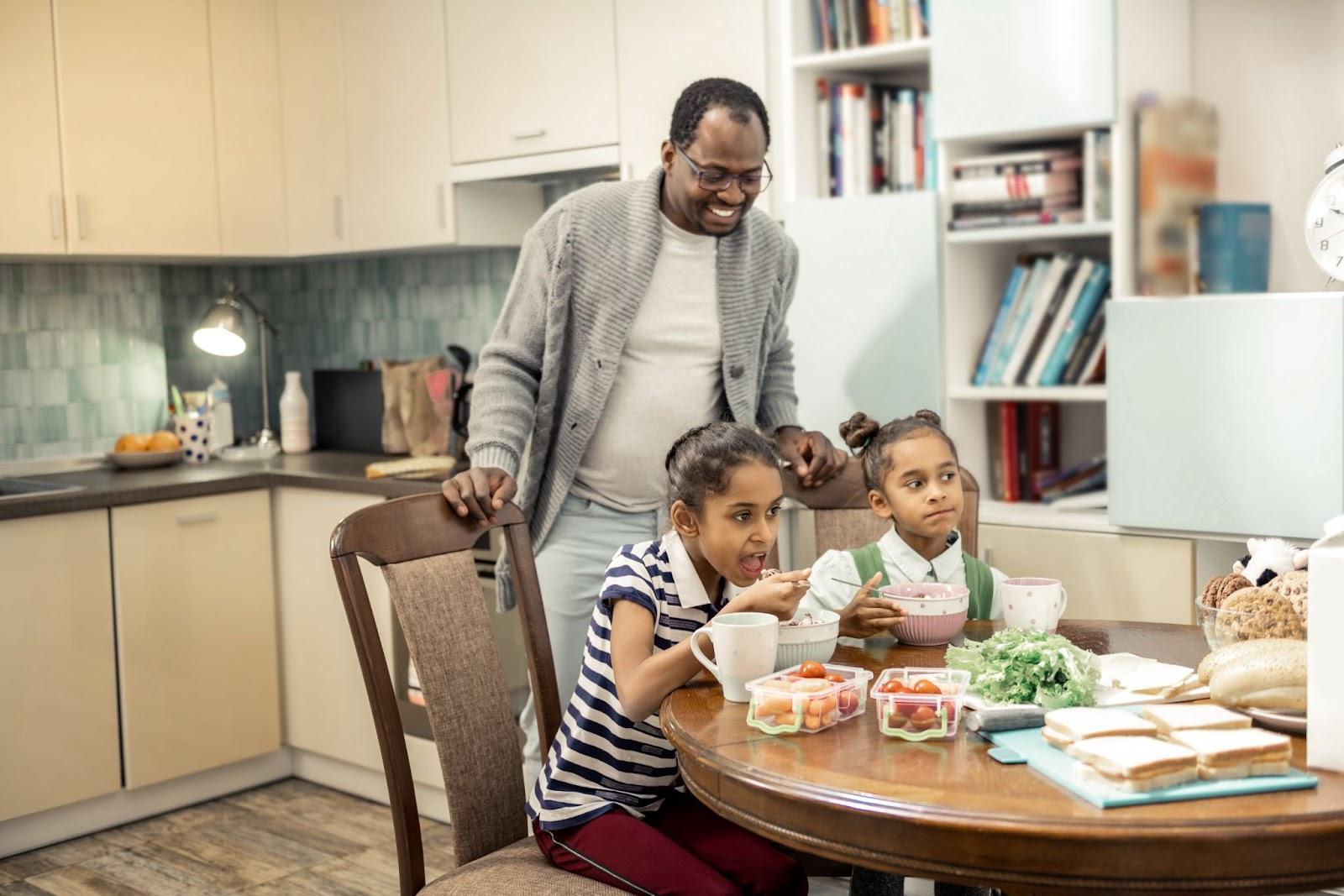 Receive free Narcan point-of-care kits to provide to patients
Enroll in the Illinois Drug Overdose Prevention Program (DOPP) (flyer in folder)
Once approved and registered, order no-cost Narcan kits to distribute to patients
Give out a Narcan Kit and SAVE A LIFE TODAY!
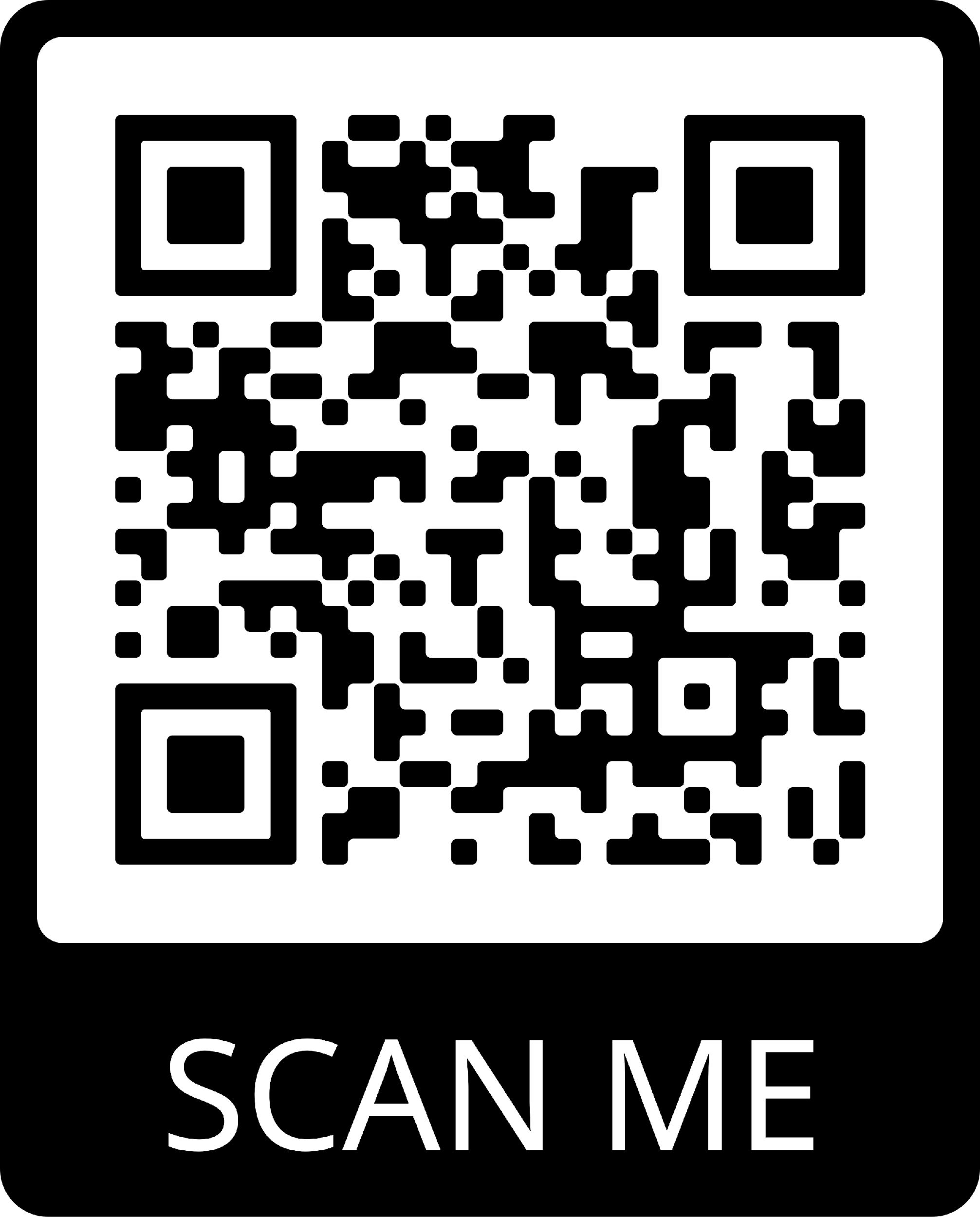 OUD Helpline Communication Campaignfor OB & ED Units
Provider poster for OB & ED Units
Magnet for OB & ED Units
Wallet Card for OB & ED Patients
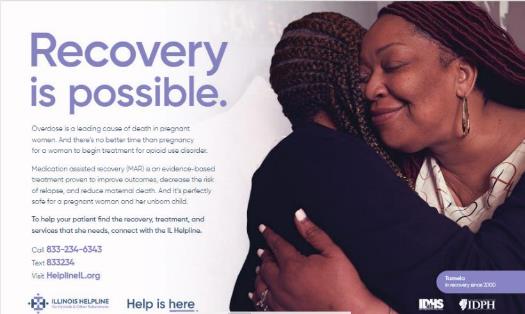 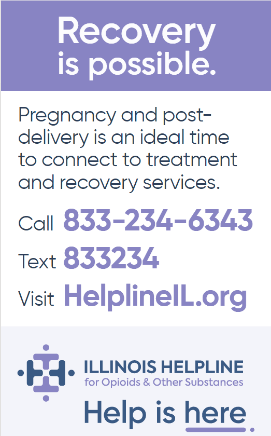 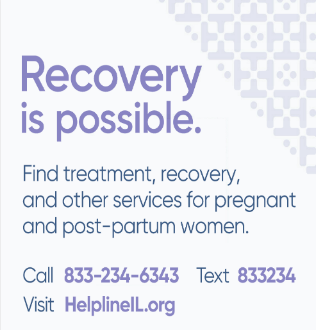 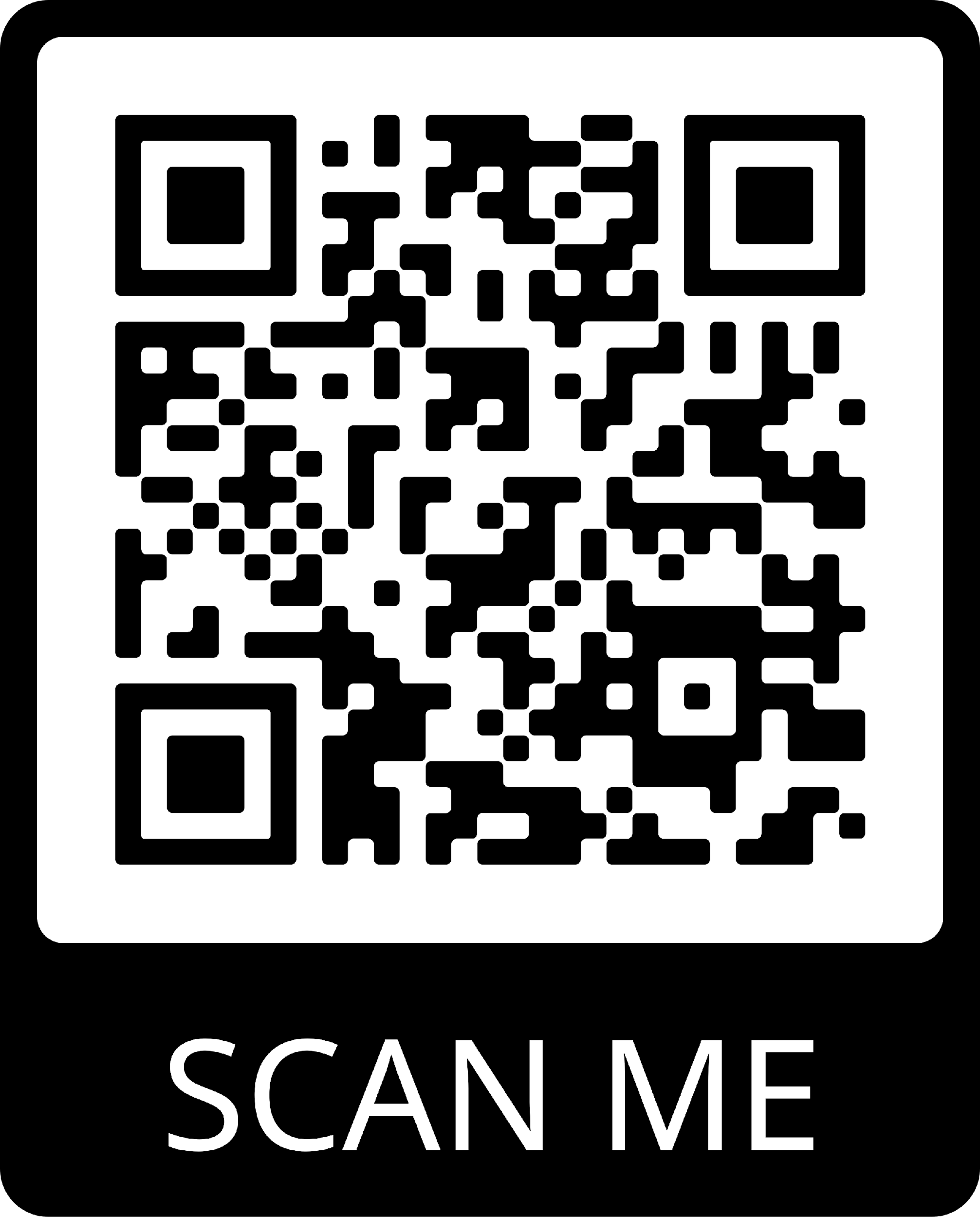 Order FREE materials here -->
Illinois Perinatal Quality Collaborative
54
Thanks to our Funders
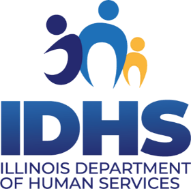 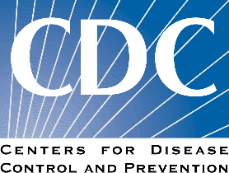 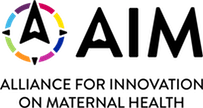 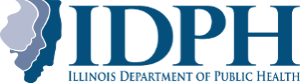 CME Provider:
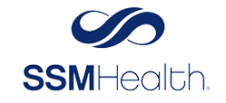 Supporters:
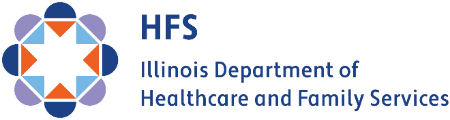 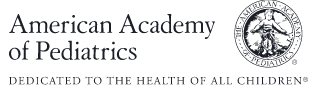 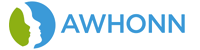 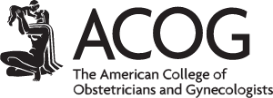 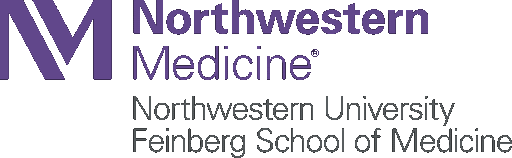 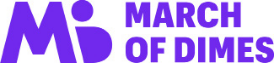 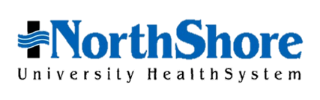 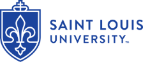 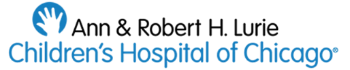 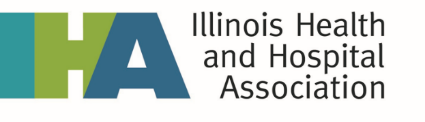 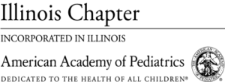 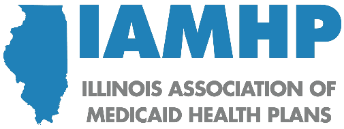 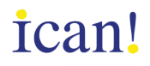 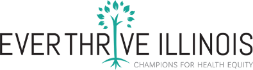 Illinois Perinatal Quality Collaborative
55
[Speaker Notes: Team, let's us this slide for sponsors]